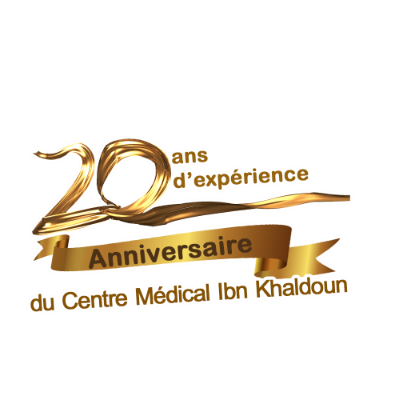 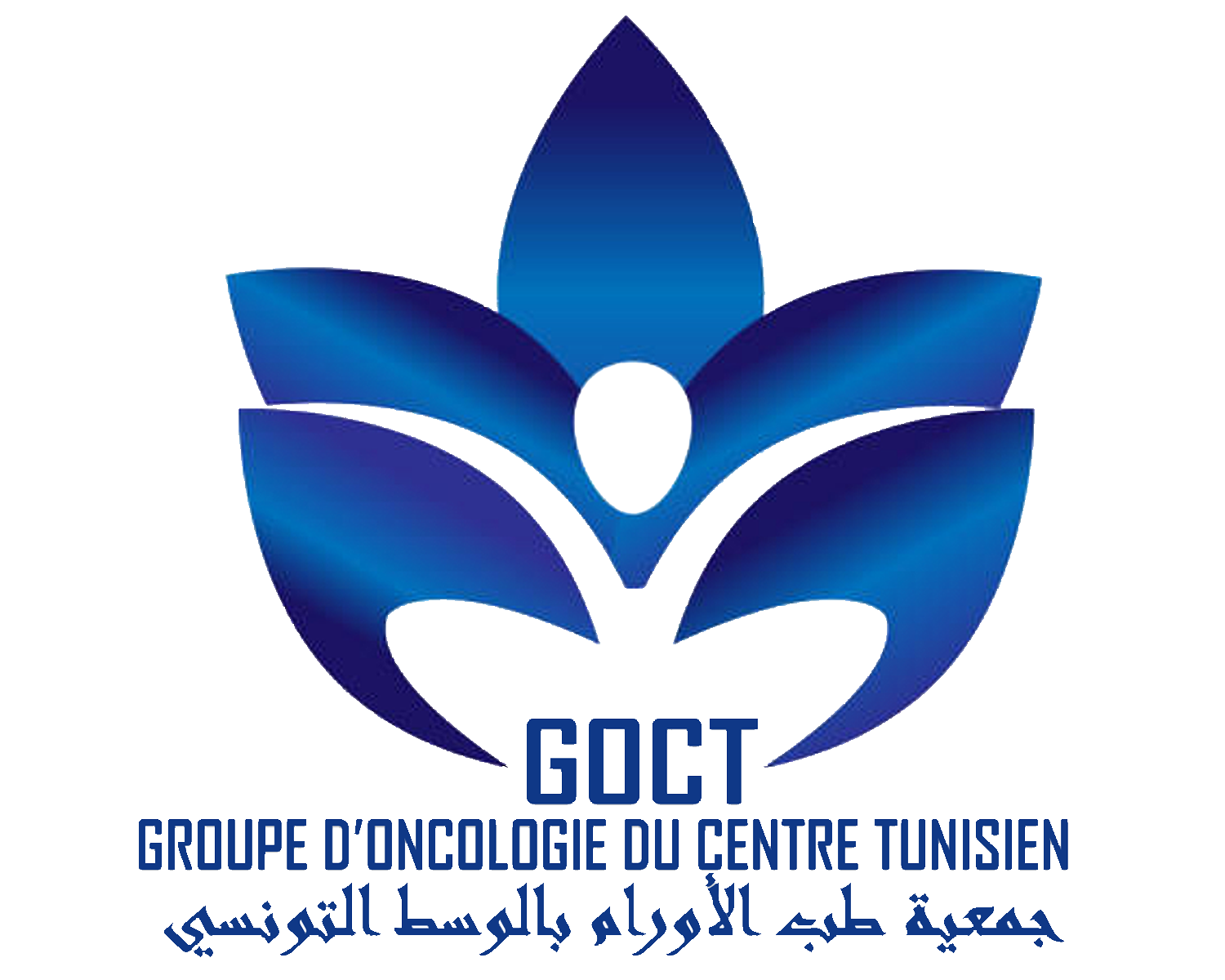 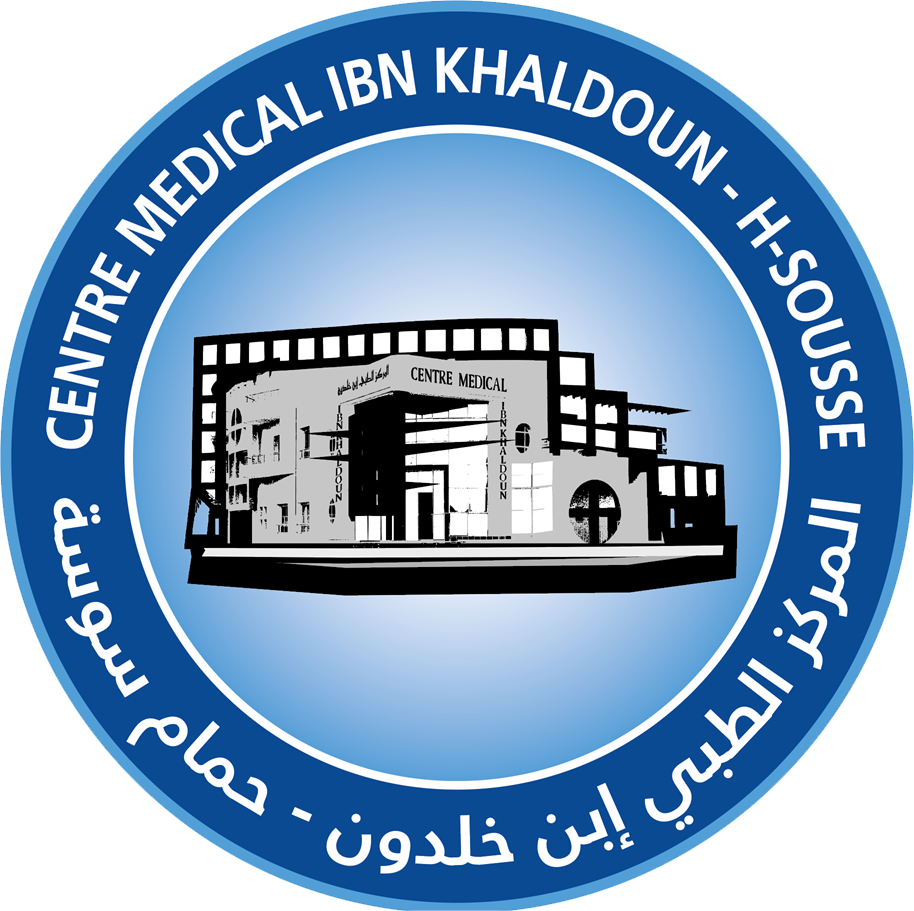 Évaluation Onco-Gériatriqueà propos de 244 cas
Dr Fedia Hamdane
22/11/2024
27 ème Congrès National de Cancérologie et de Radiothérapie          2ème Congrès d’oncogériatrie de la méditerranée COME 2
1
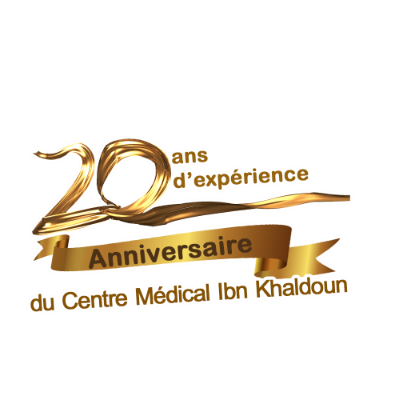 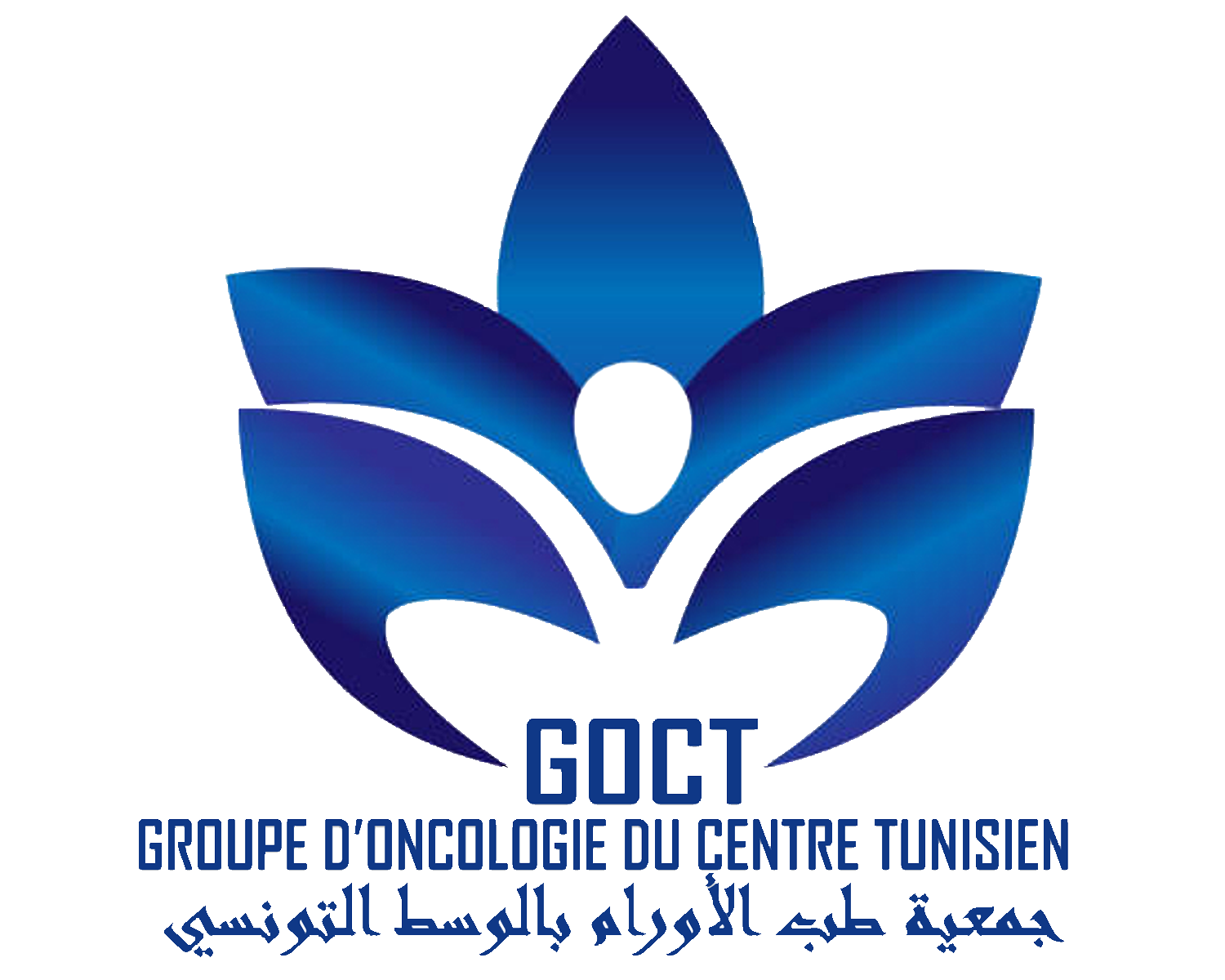 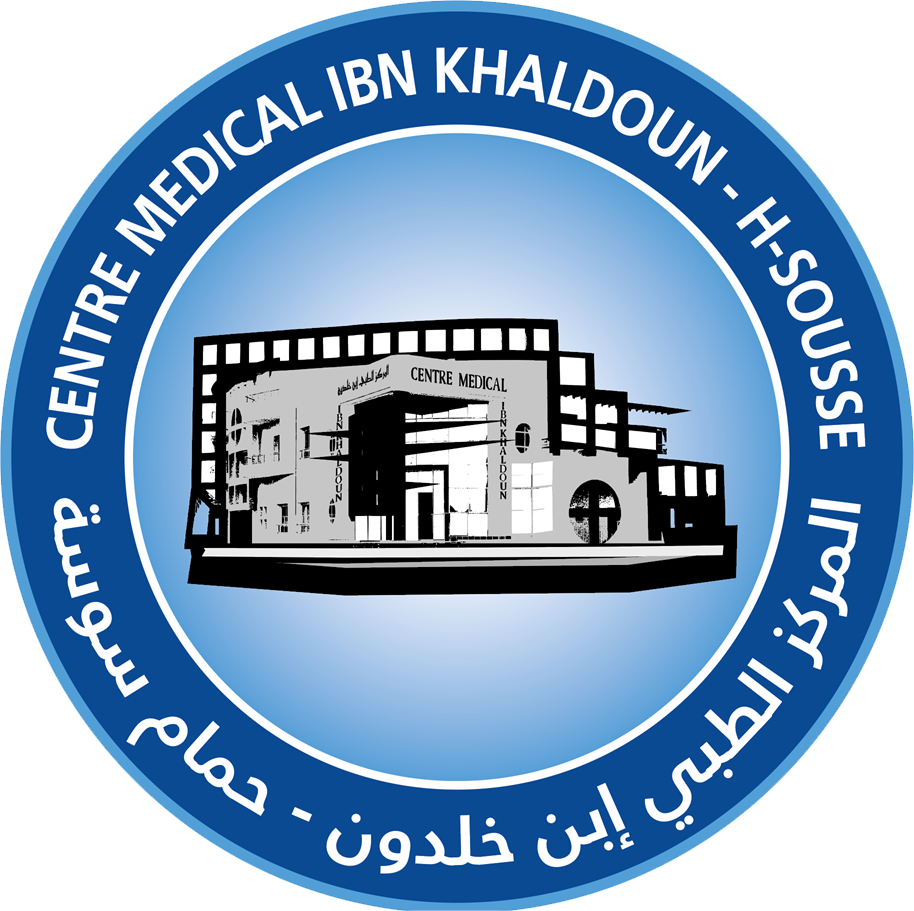 22/11/2024
27 ème Congrès National de Cancérologie et de Radiothérapie          2ème Congrès d’oncogériatrie de la méditerranée COME 2
2
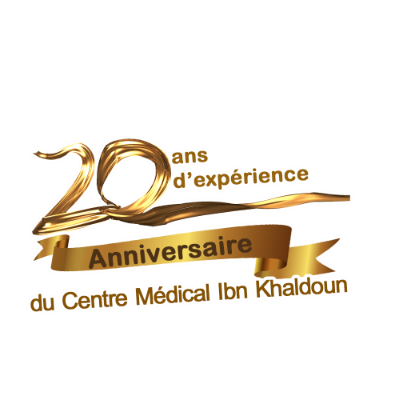 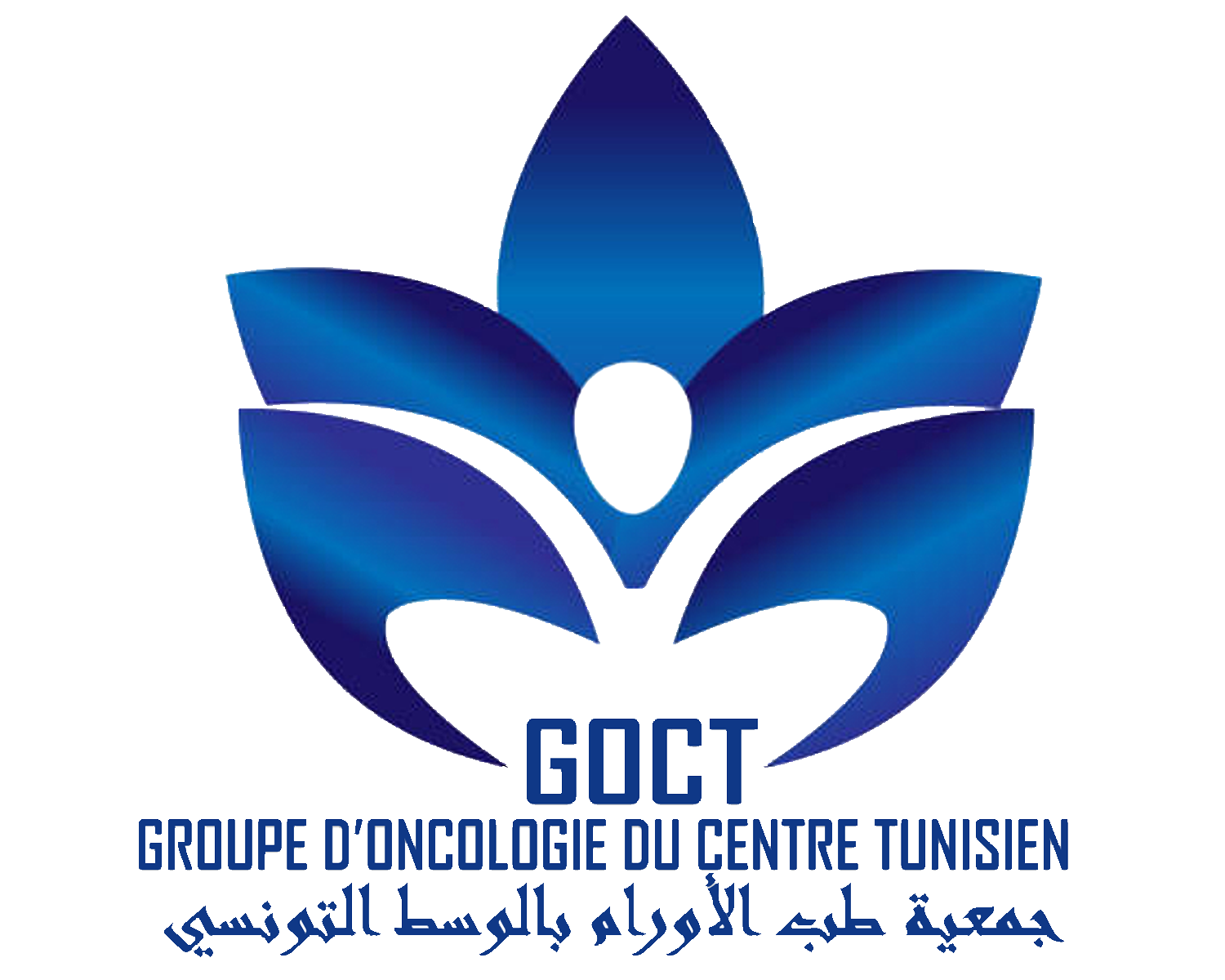 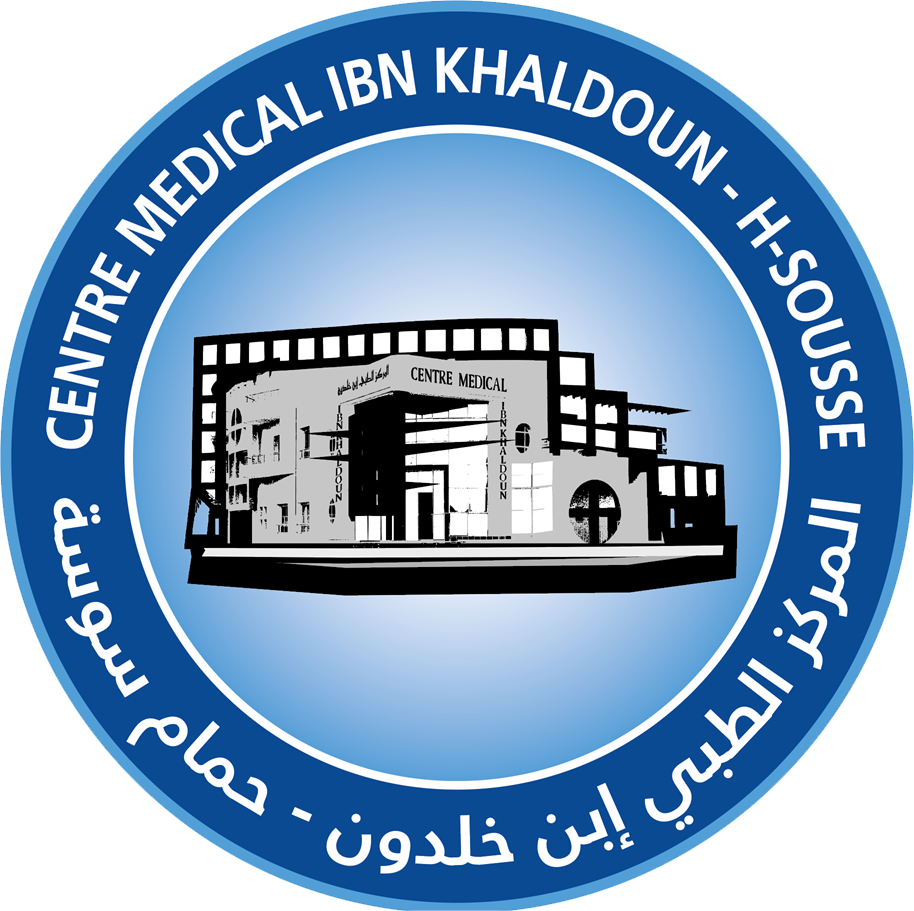 INTRODUCTION
- Certification ISO 9001-2015 de l’unité d’onco-gériatrie
- Etude de 244 cas
Création de l’unité d’onco-gériatrie
Etude de 25 cas
- Insertion des Scores au niveau du cliniSys 
- Création de la rubrique EVOG au niveau du DMI
27 ème Congrès National de Cancérologie et de Radiothérapie          2ème Congrès d’oncogériatrie de la méditerranée COME 2
22/11/2024
3
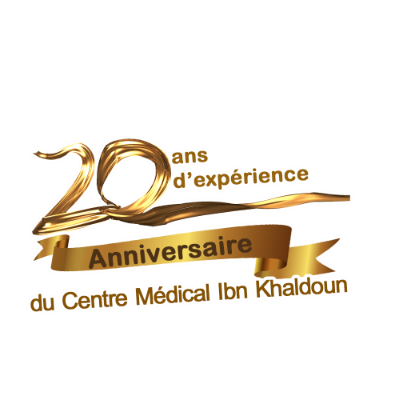 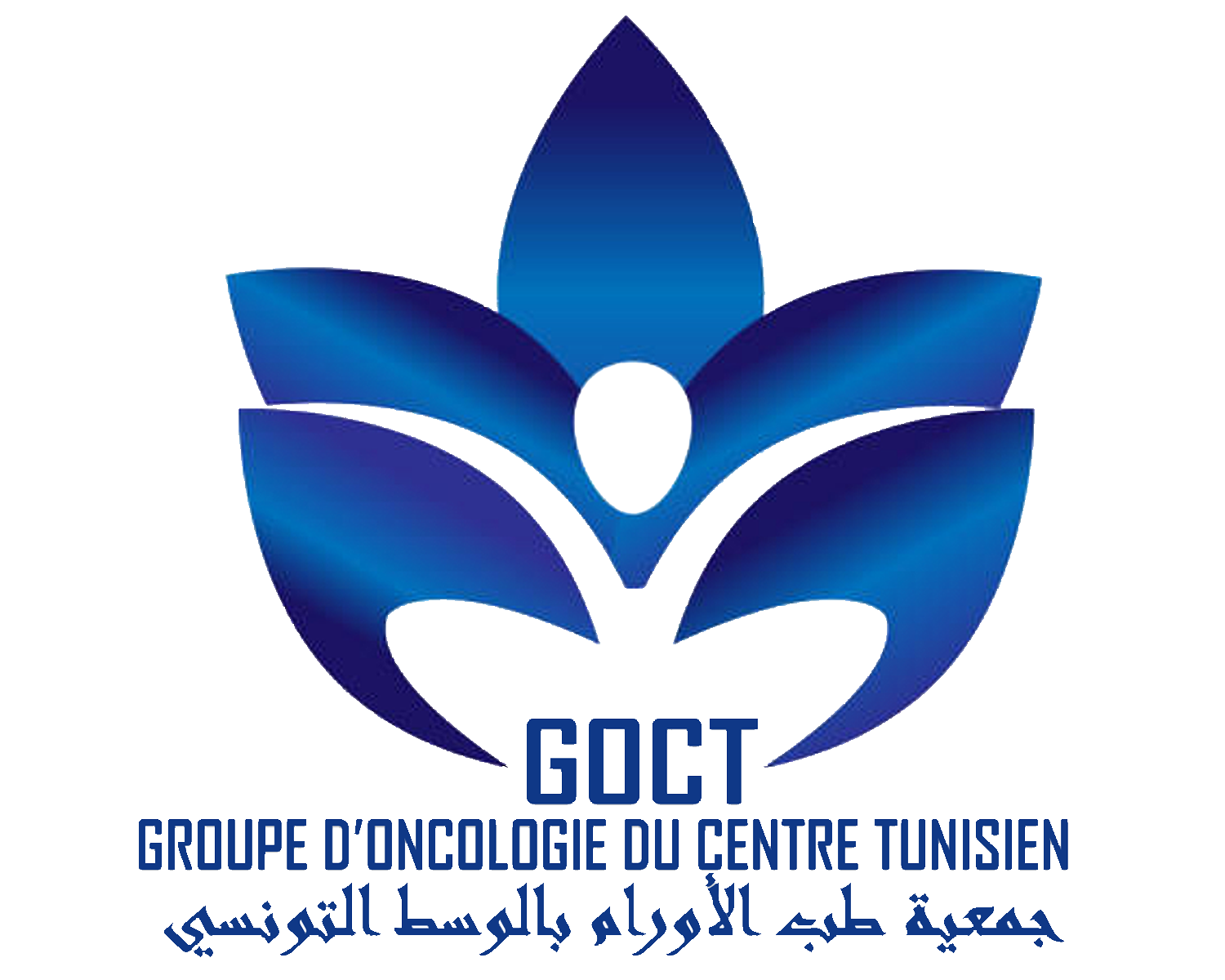 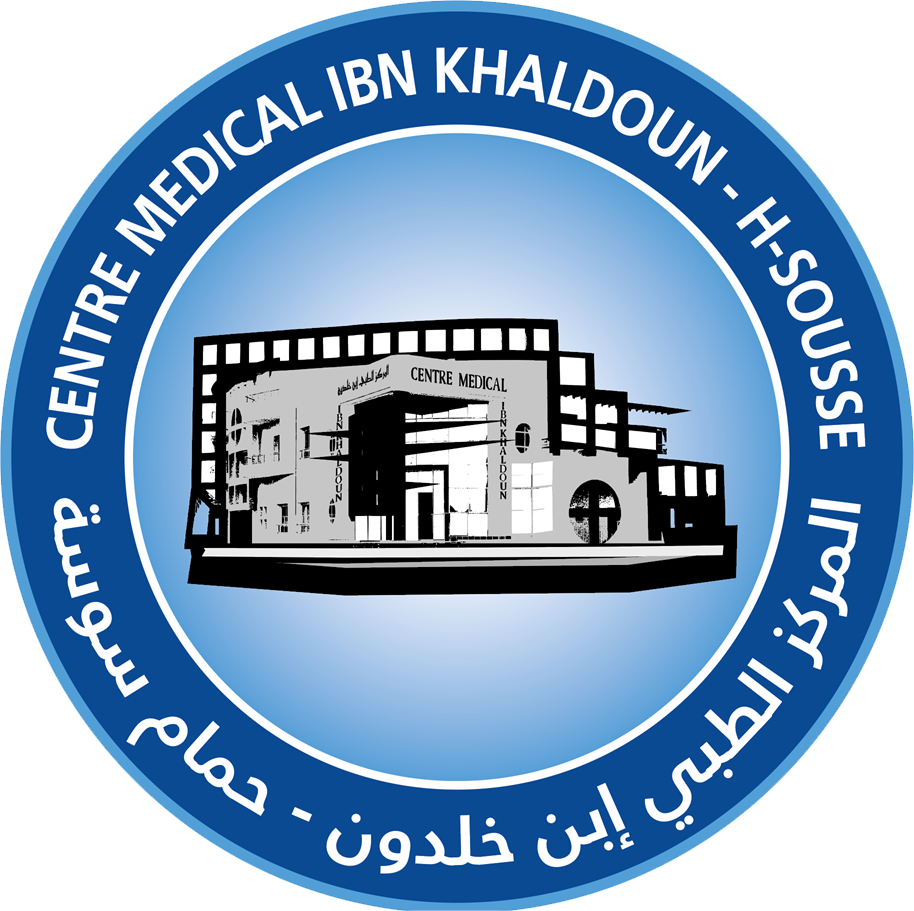 INTRODUCTION
Le nombre de cancers de la PA est en augmentation du fait de l’allongement de l’EV L’incidence du cancer est 10 fois plus élevée chez les patients de plus de 65 ans.
22/11/2024
27 ème Congrès National de Cancérologie et de Radiothérapie          2ème Congrès d’oncogériatrie de la méditerranée COME 2
4
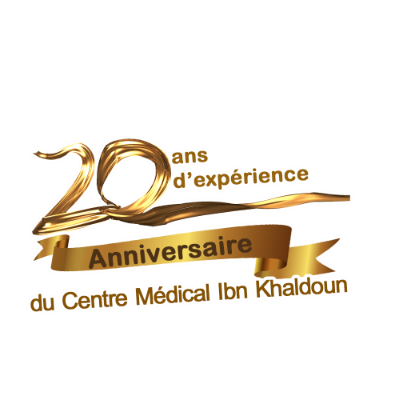 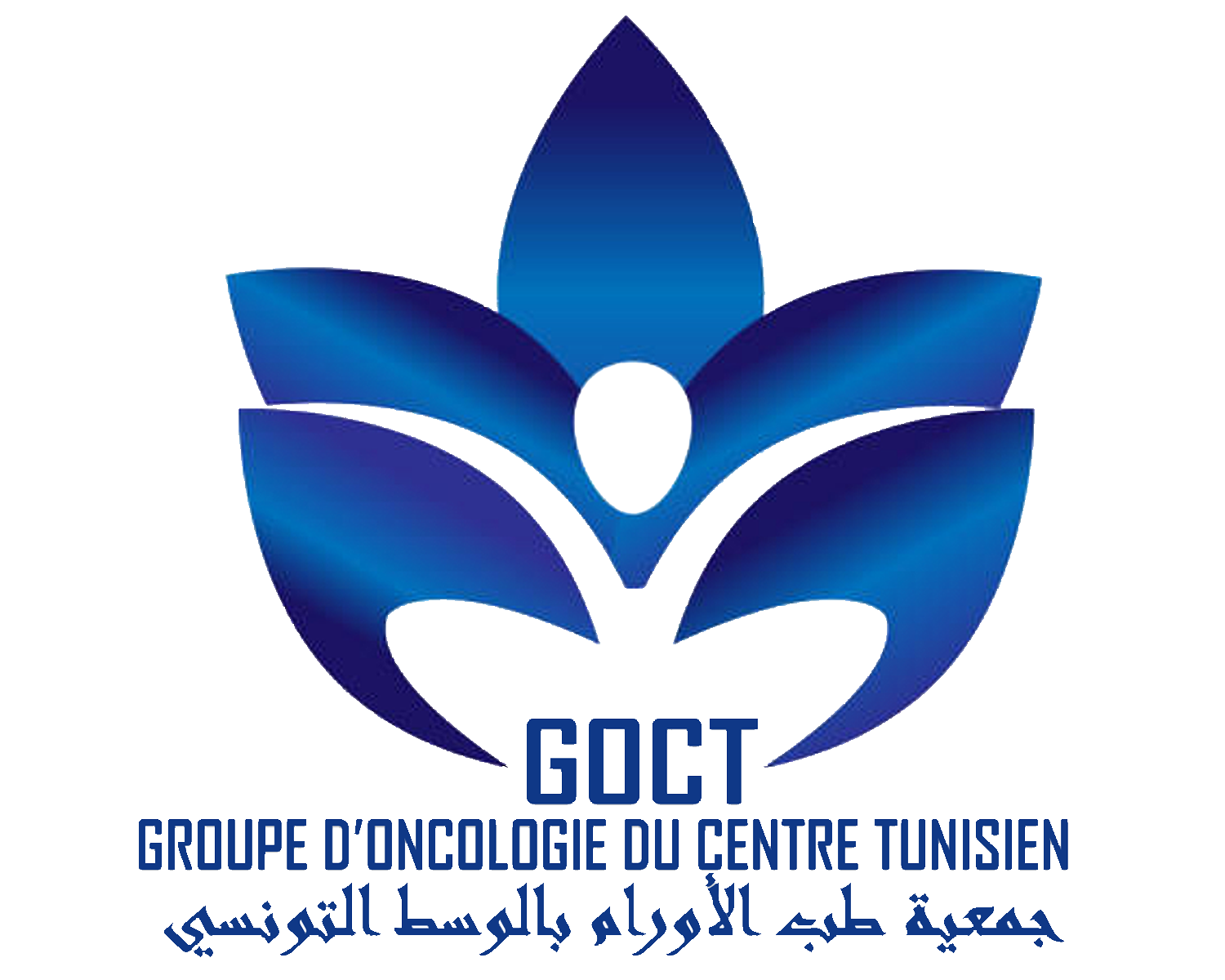 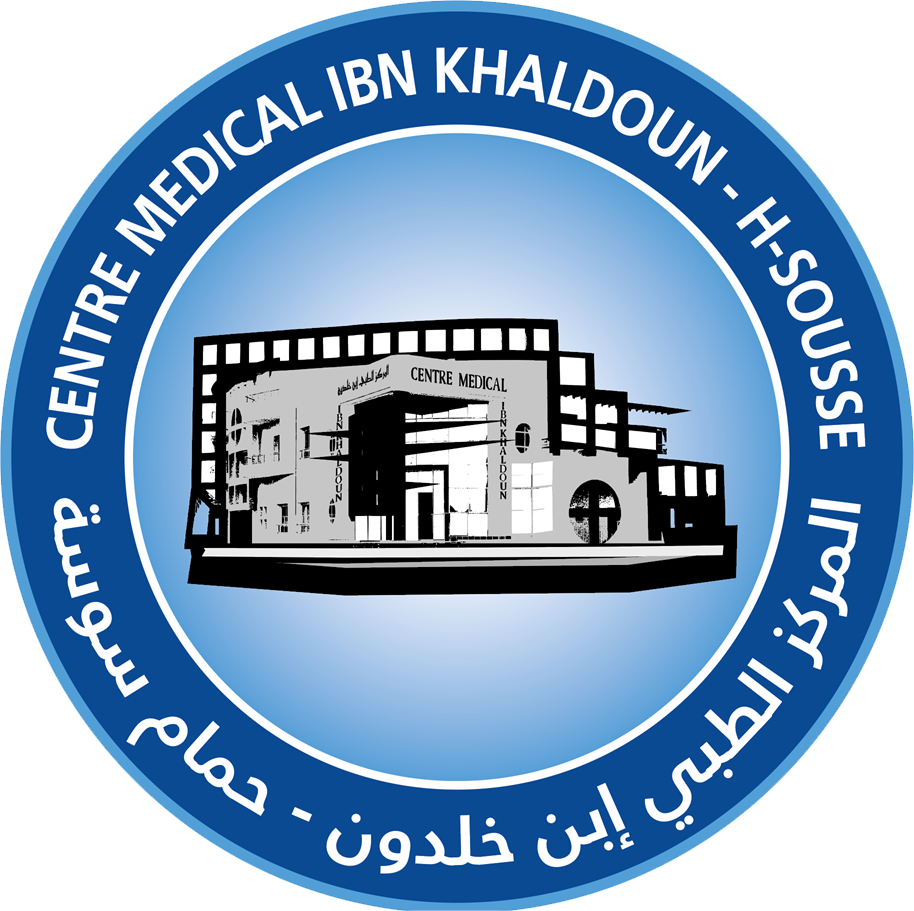 INTRODUCTION
Spécificités de la PA sur le plan physique ,thymique psychologique ou social.
Population âgée hétérogène, vieillissement interindividuel, poly-pathologie
En oncologie, le concept de fragilité s’introduit dans un tel contexte et le nombre de patients fragiles est donc en augmentation.
Chez ces patients fragiles, le but du TTT est surtout de pallier aux différents symptômes tout en maintenant une qualité de vie, plutôt qu’en prolongeant la vie au risque d’un déclin fonctionnel.
22/11/2024
27 ème Congrès National de Cancérologie et de Radiothérapie          2ème Congrès d’oncogériatrie de la méditerranée COME 2
5
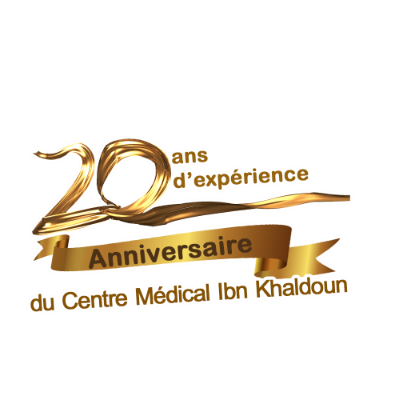 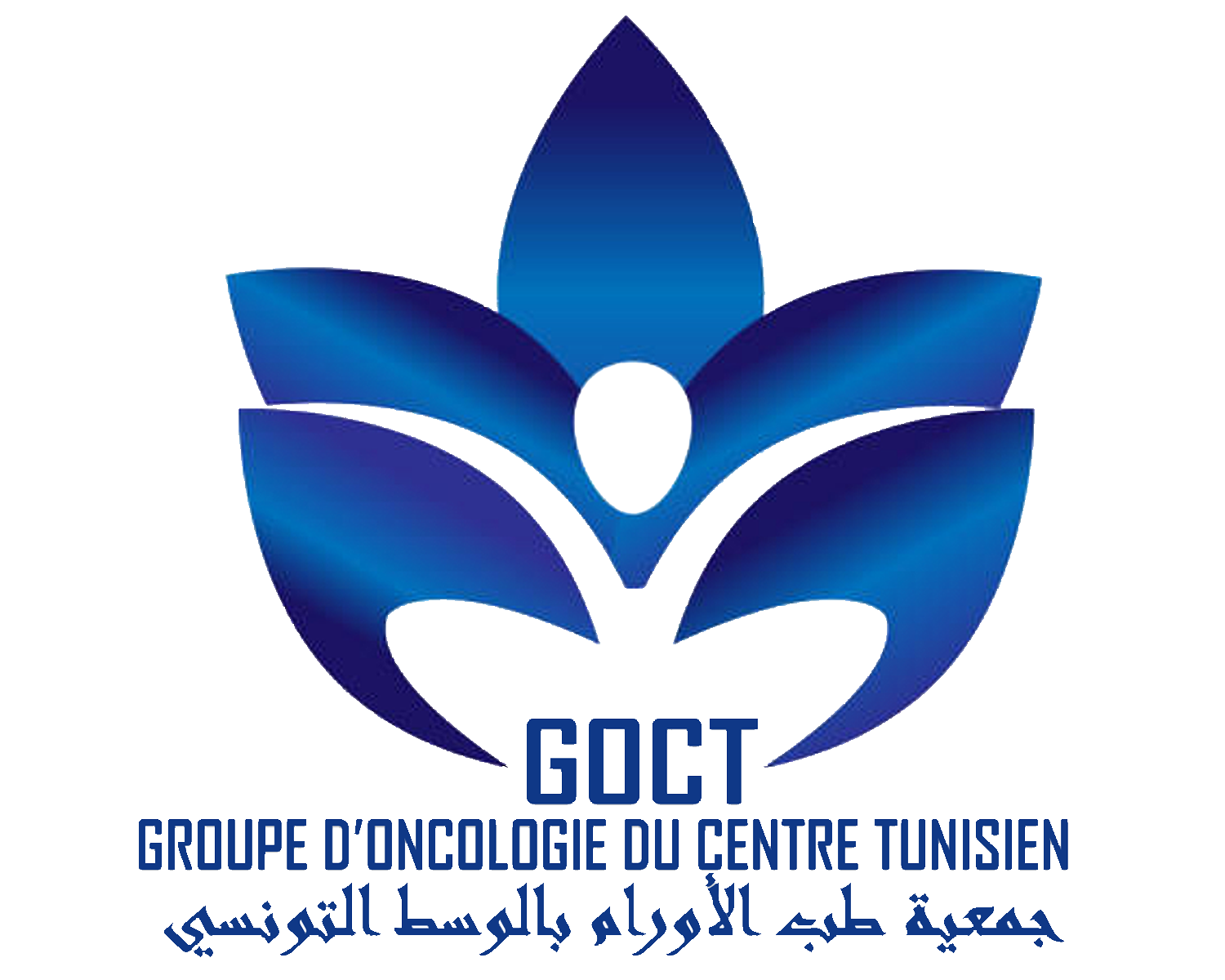 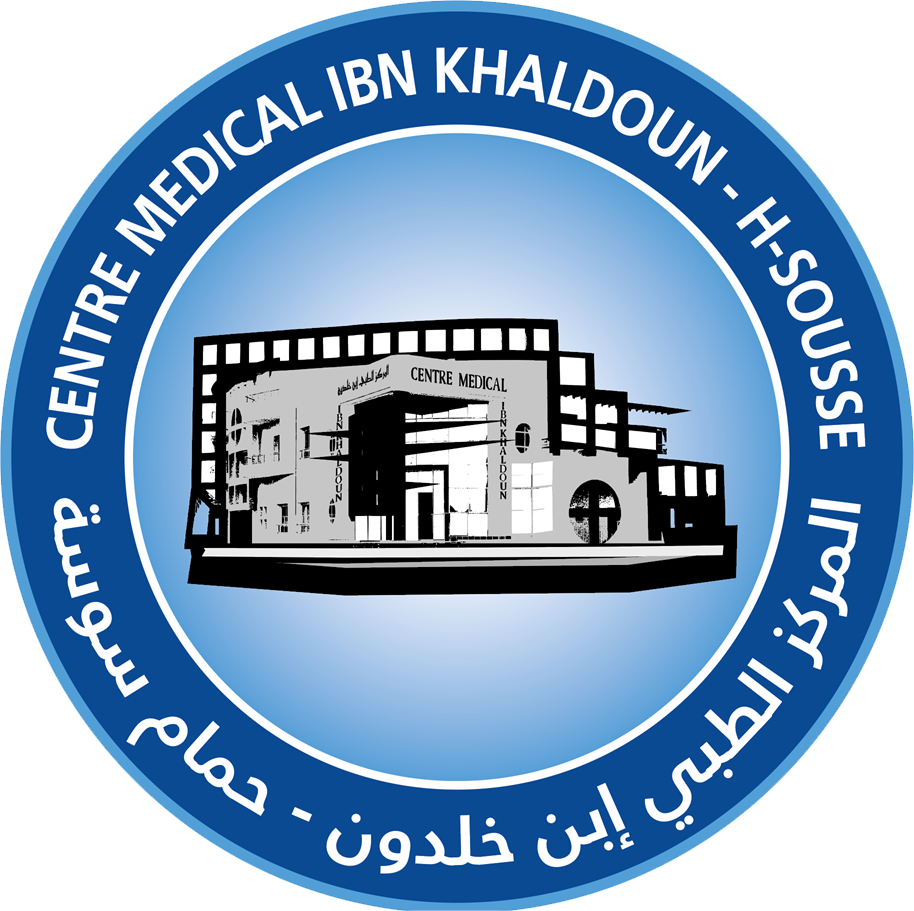 G8 –CliniSys CMIK
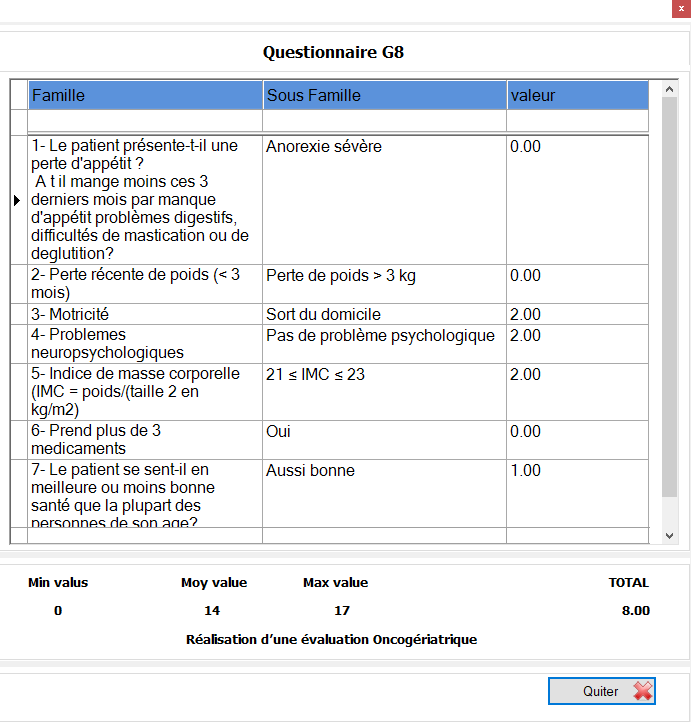 29%
ETUDE
24%
2023
2024
22/11/2024
27 ème Congrès National de Cancérologie et de Radiothérapie          2ème Congrès d’oncogériatrie de la méditerranée COME 2
6
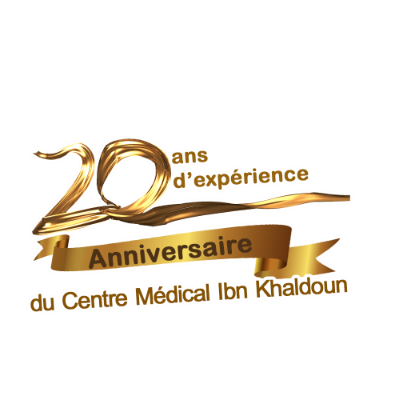 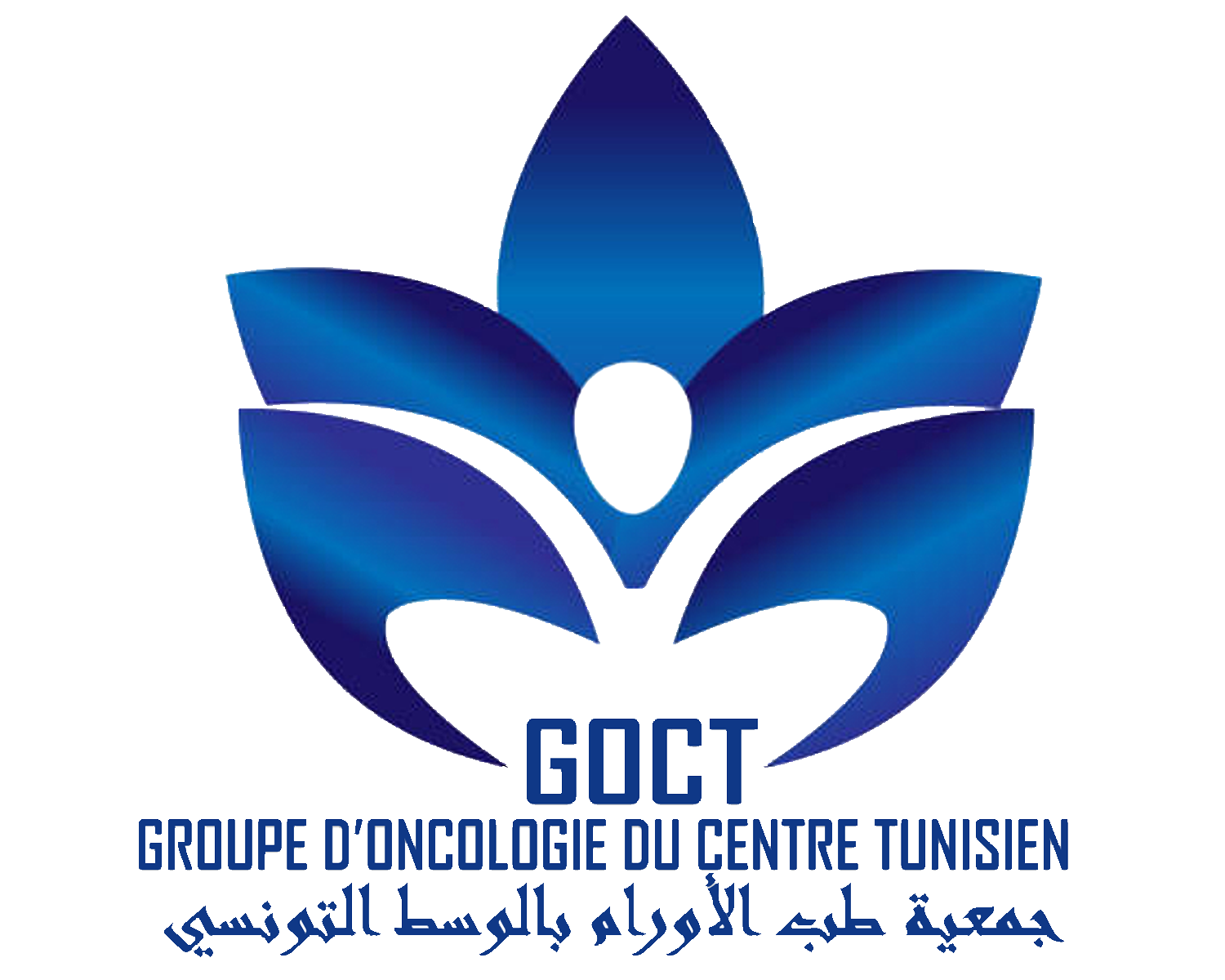 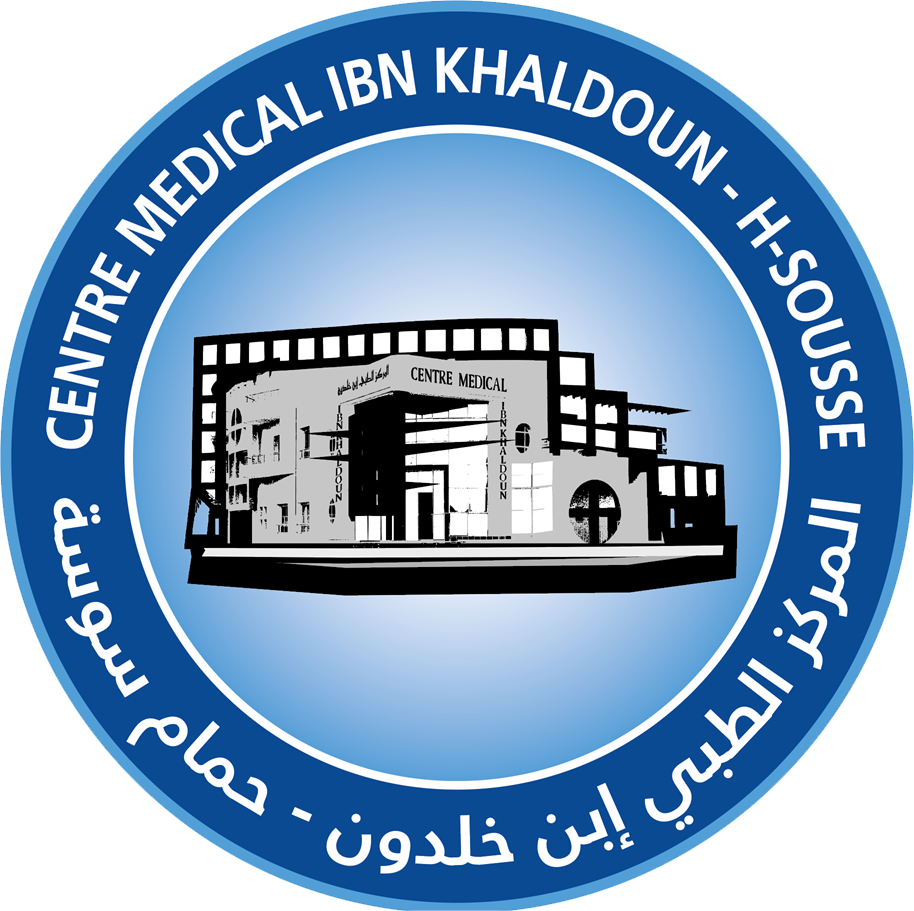 ETUDE
GENRE
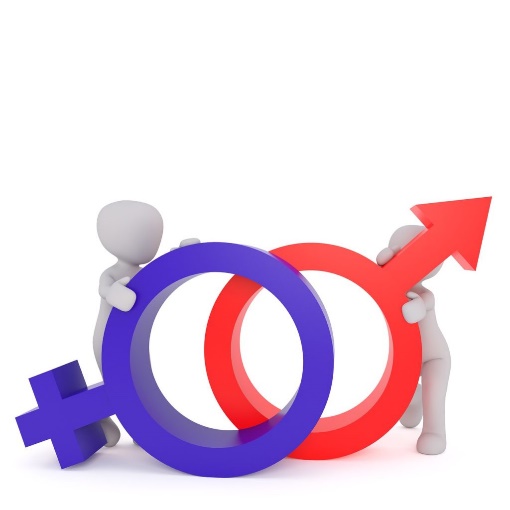 22/11/2024
27 ème Congrès National de Cancérologie et de Radiothérapie          2ème Congrès d’oncogériatrie de la méditerranée COME 2
7
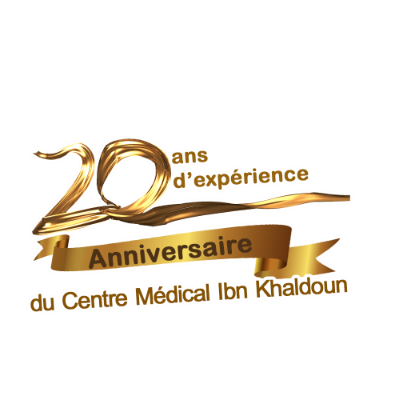 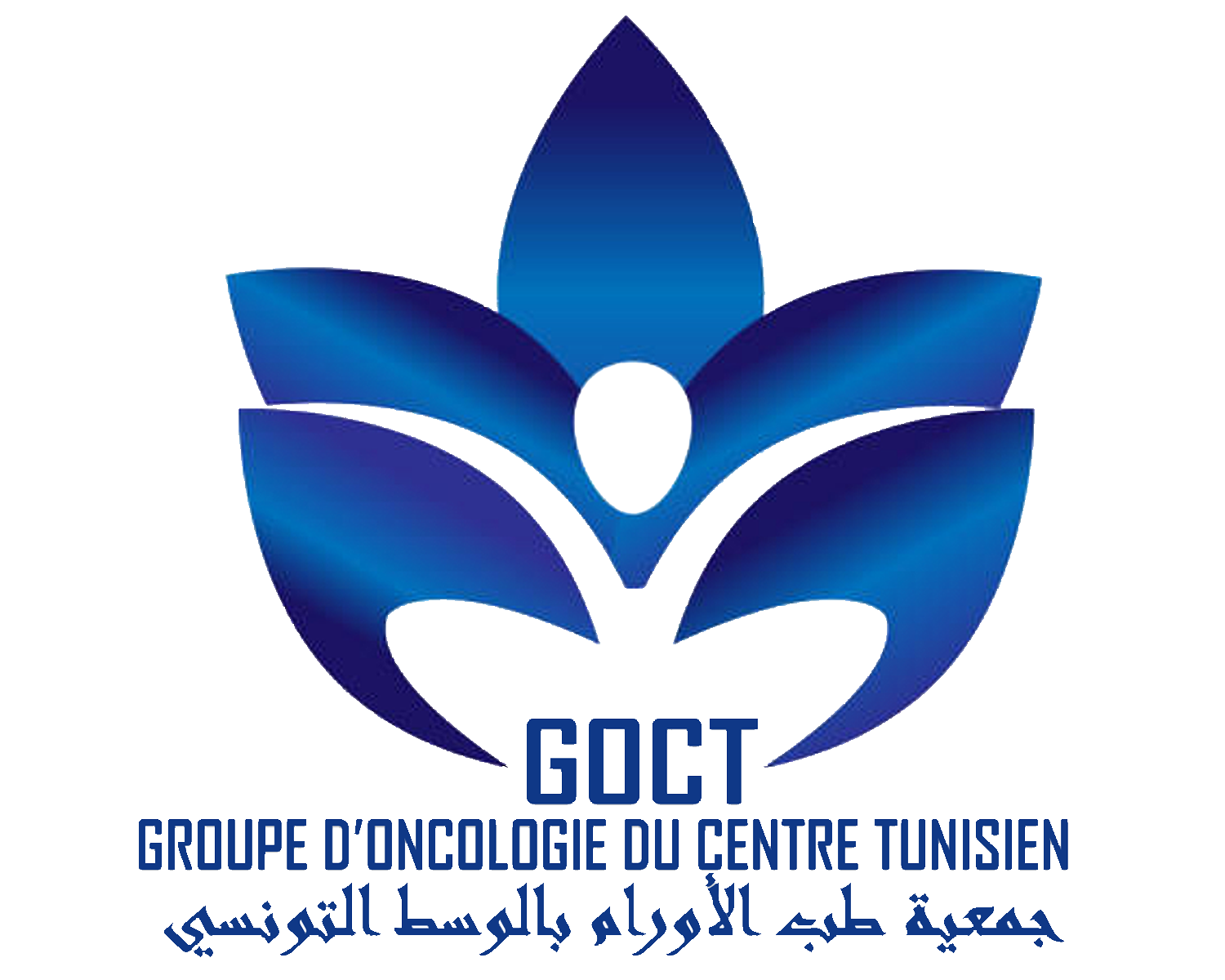 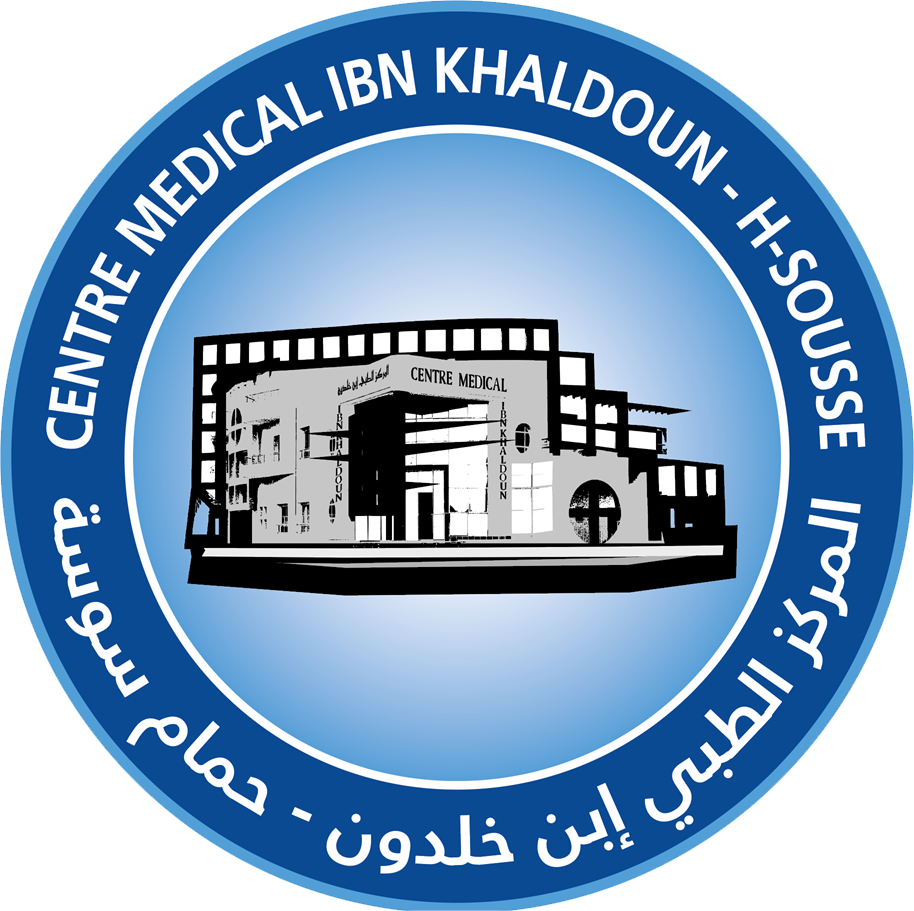 Tranche d'âge
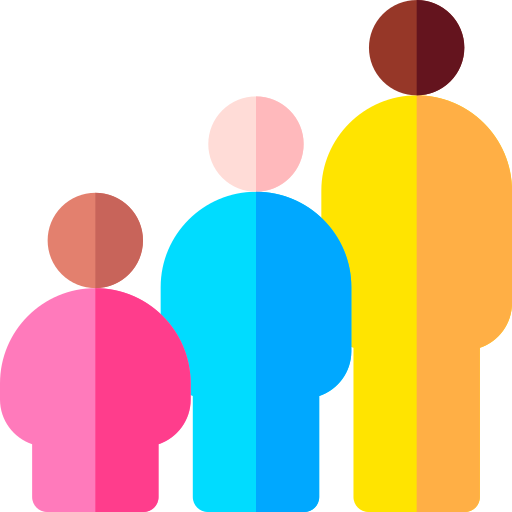 25%
4%
22/11/2024
27 ème Congrès National de Cancérologie et de Radiothérapie          2ème Congrès d’oncogériatrie de la méditerranée COME 2
8
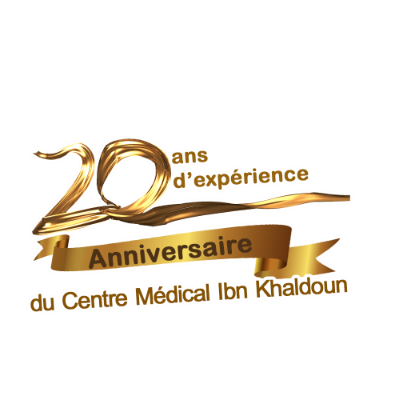 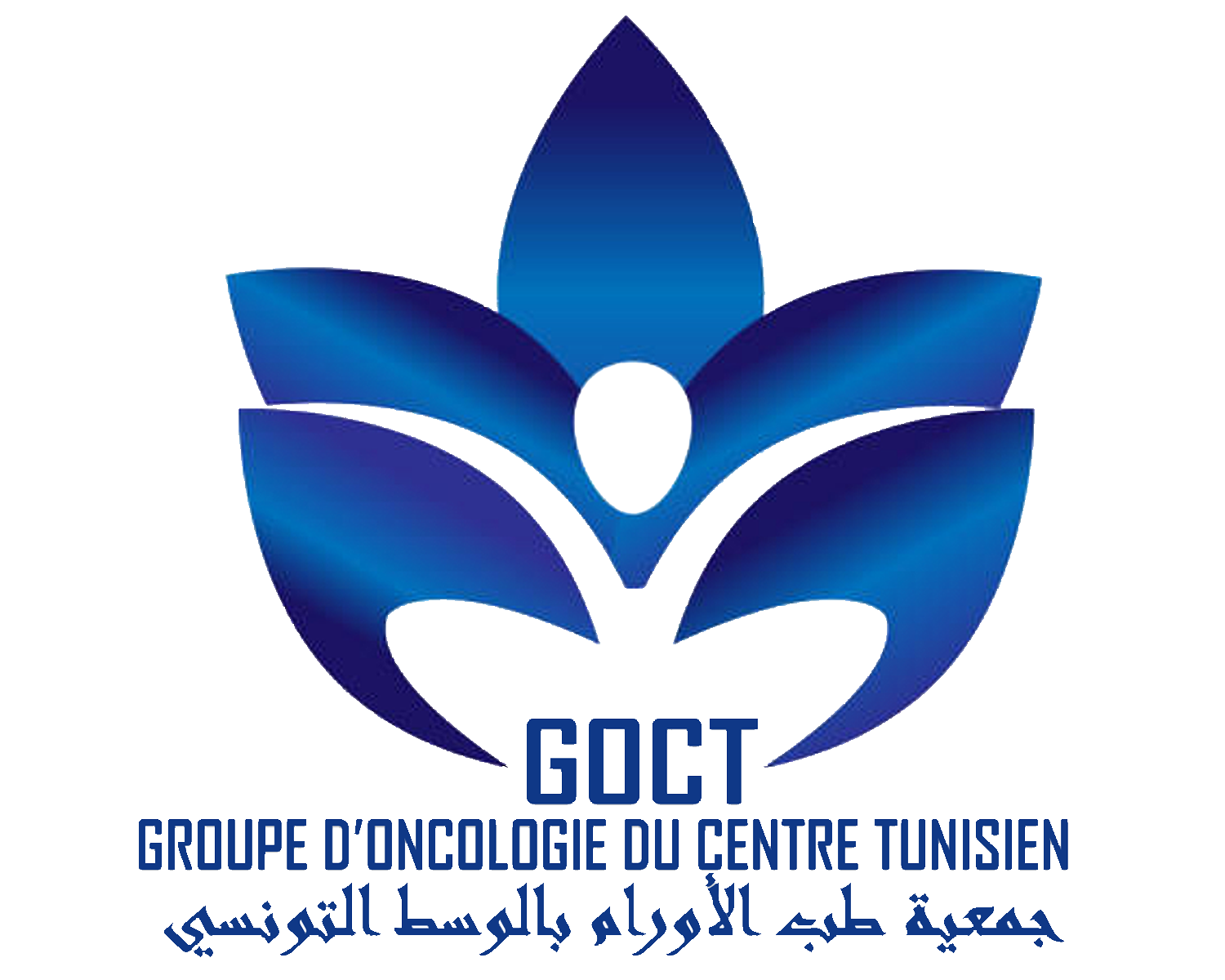 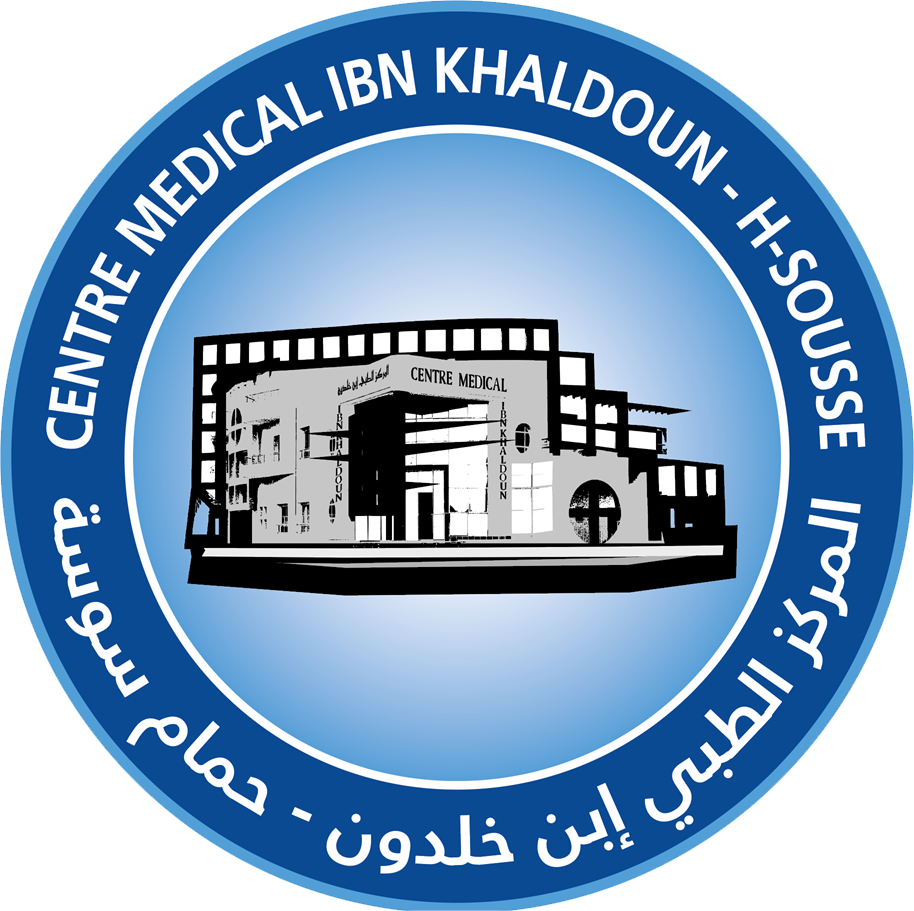 LOCALISATION
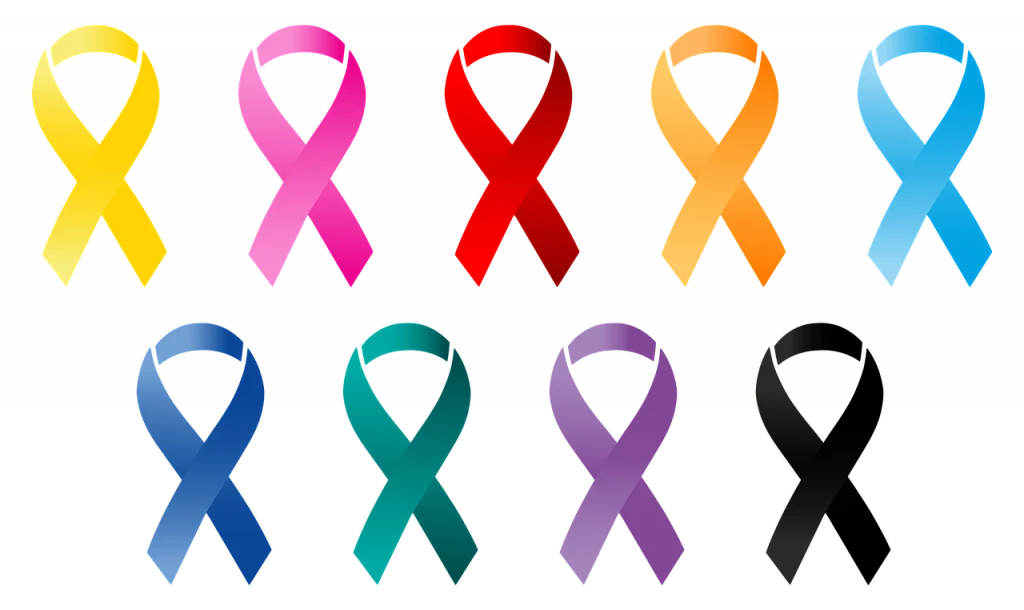 22/11/2024
27 ème Congrès National de Cancérologie et de Radiothérapie          2ème Congrès d’oncogériatrie de la méditerranée COME 2
9
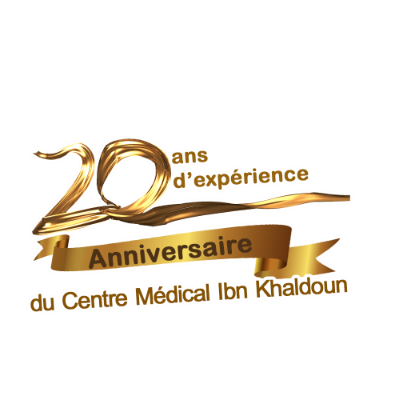 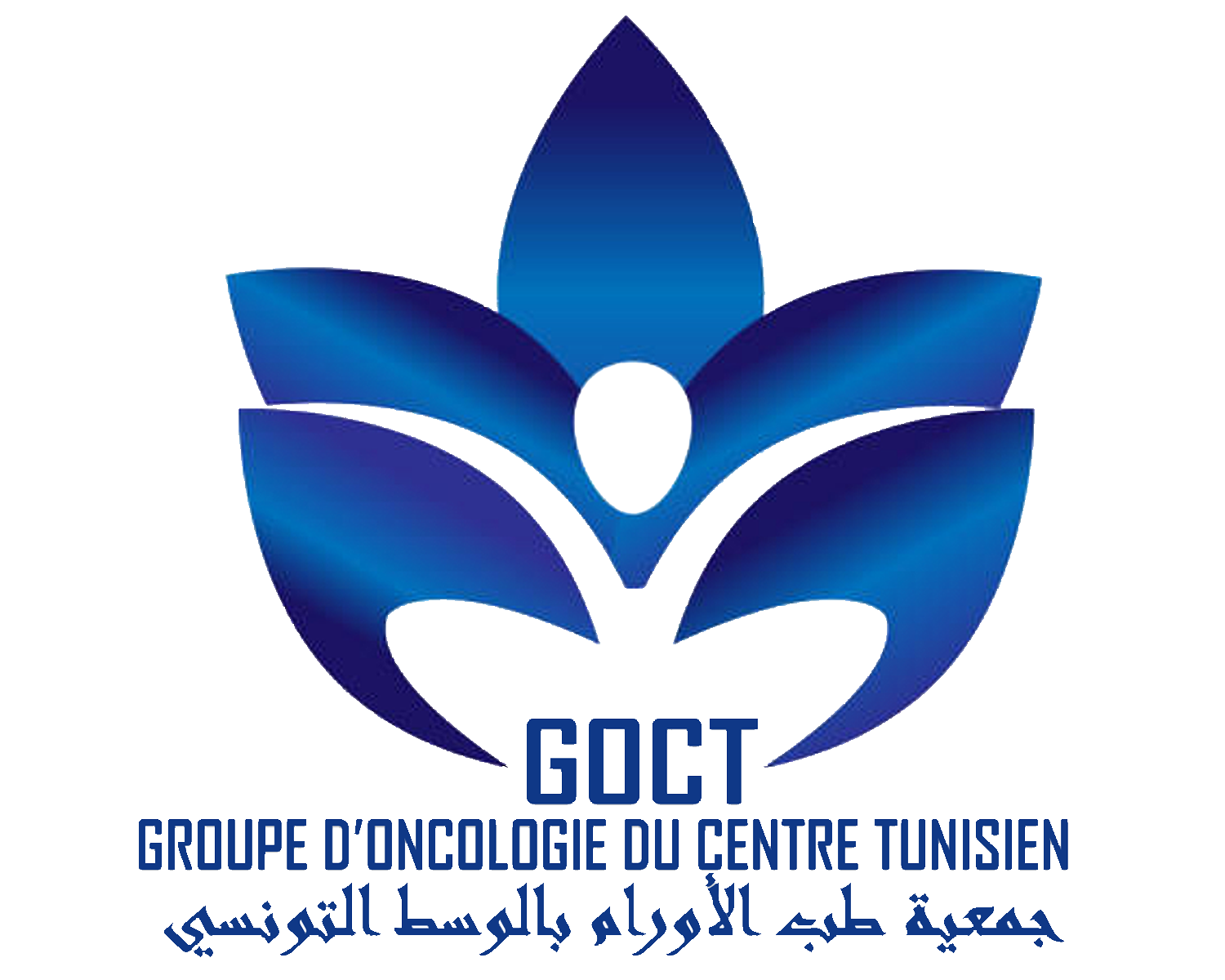 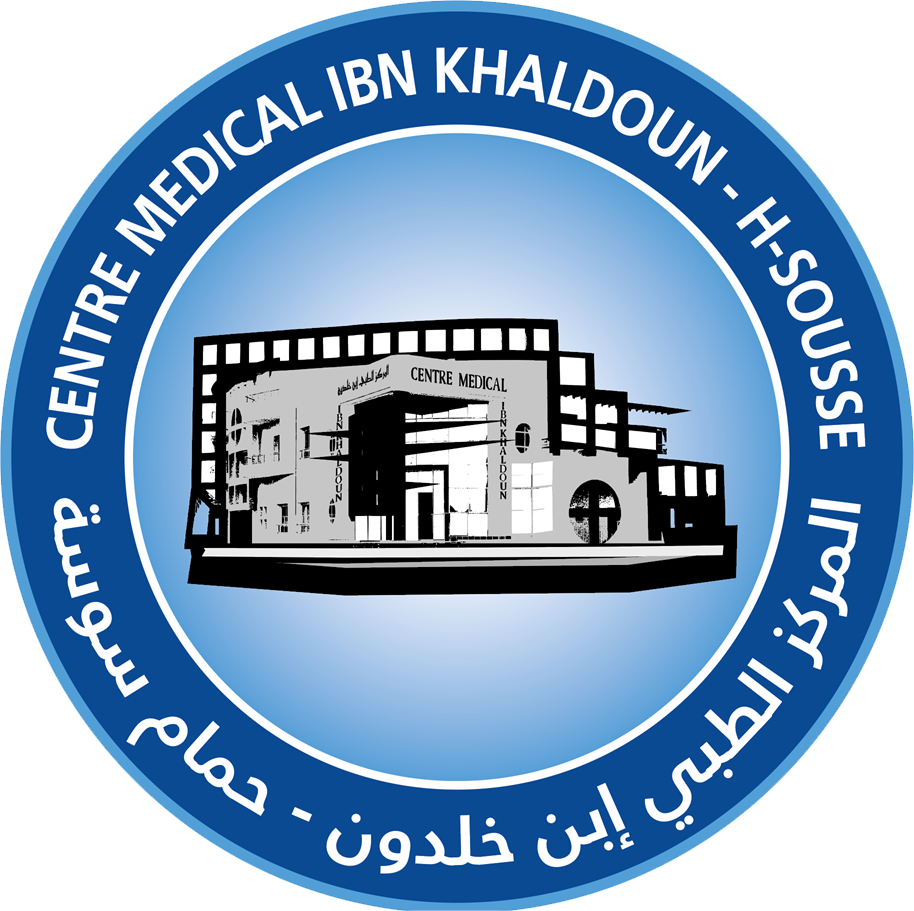 Métastases
22/11/2024
27 ème Congrès National de Cancérologie et de Radiothérapie          2ème Congrès d’oncogériatrie de la méditerranée COME 2
10
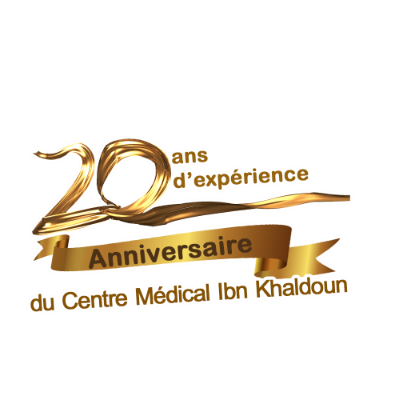 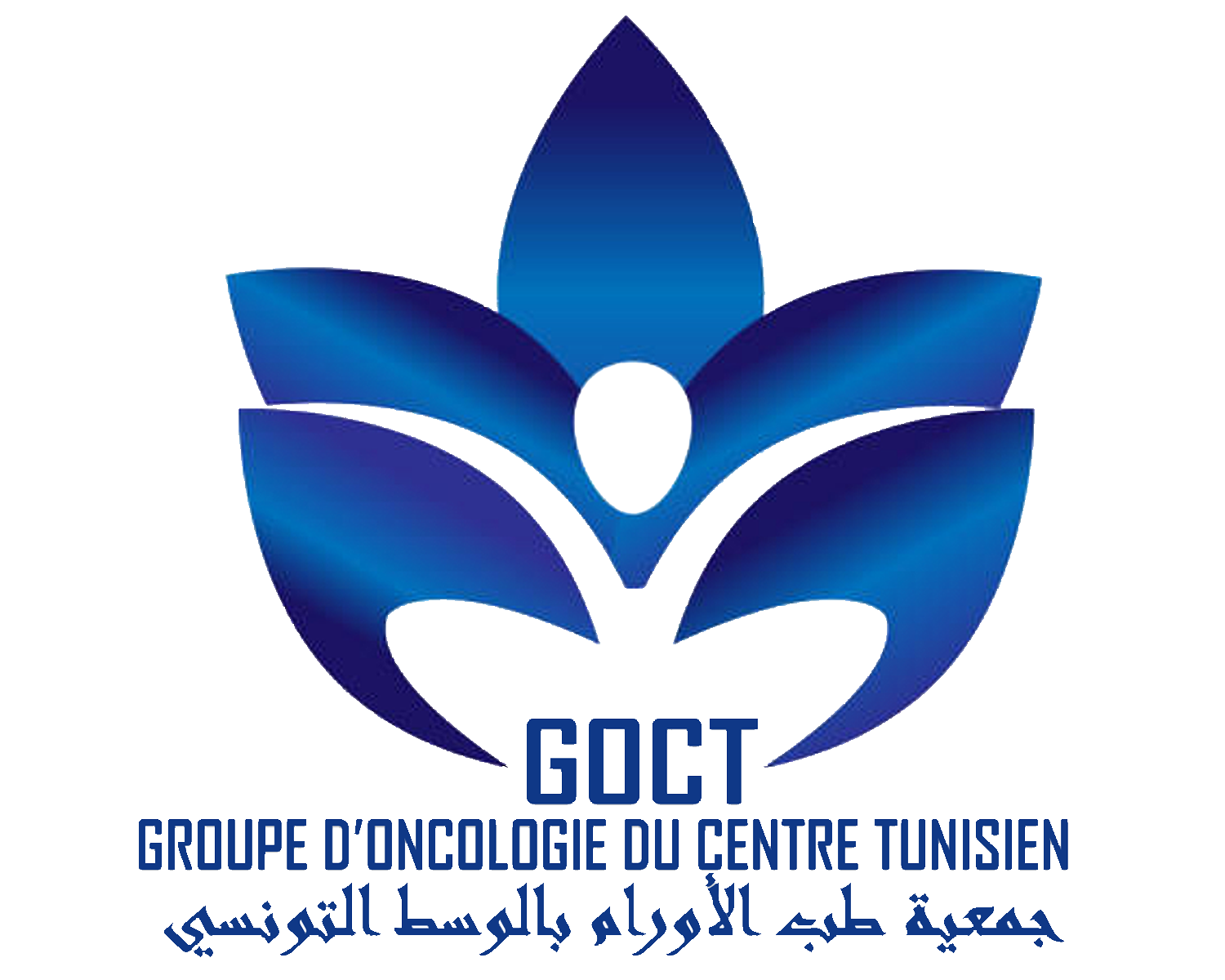 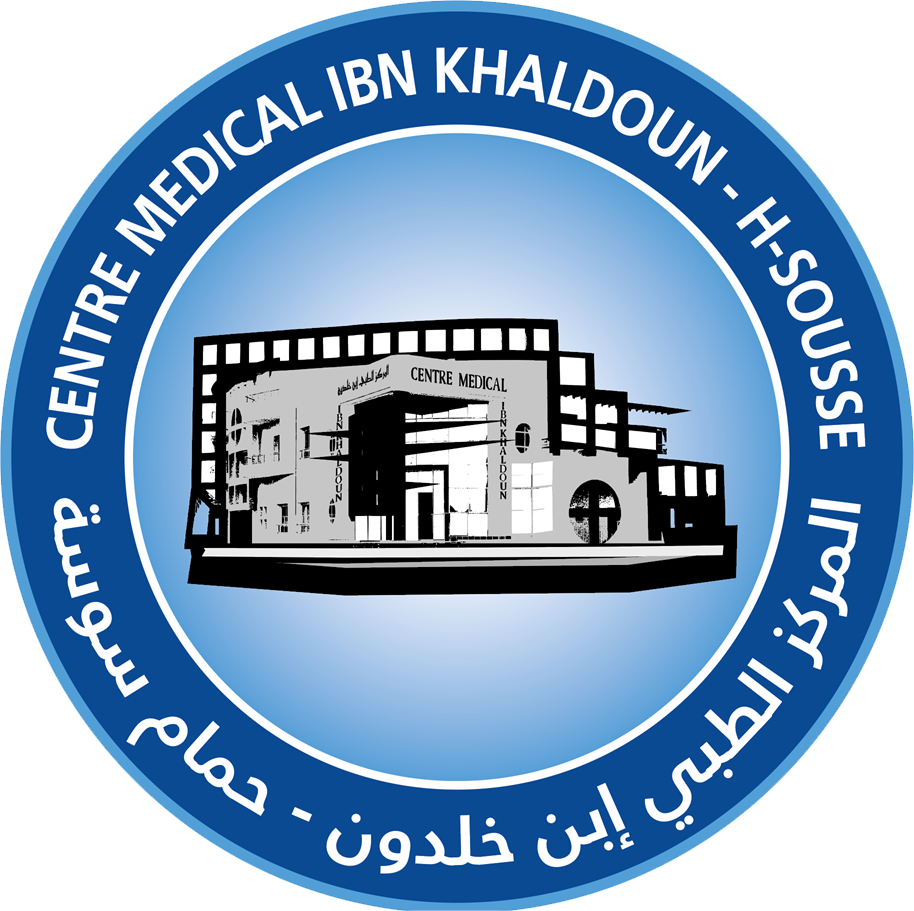 Domaines Evalués
L’évaluation oncogériatrique est une approche globale, multidimensionnelle de la PA et de son environnement. 
Requiert la compétence d’une équipe multidisciplinaire  et a pour objectif d’évaluer les conditions médicales, psychosociales et fonctionnelles de la PA malade
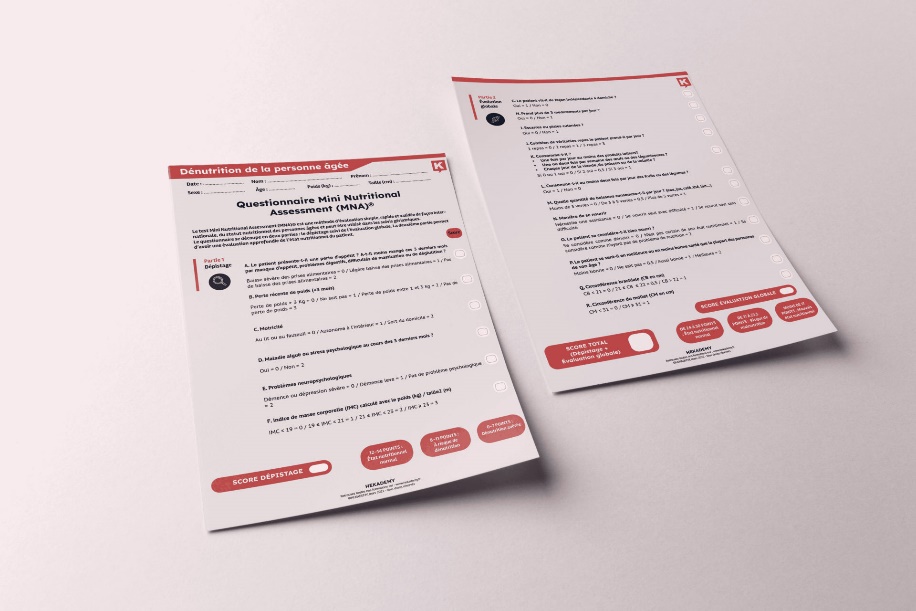 État nutritionnel: MNA
État thymique : mini-GDS
État cognitif : MMSE
État fonctionnel: ADL- IADL
Mobilité: Get up and go
Mortalité : Score de Lee
22/11/2024
27 ème Congrès National de Cancérologie et de Radiothérapie          2ème Congrès d’oncogériatrie de la méditerranée COME 2
11
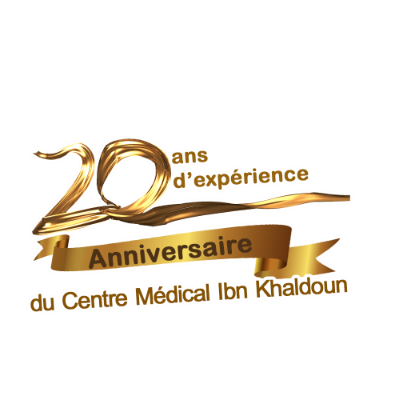 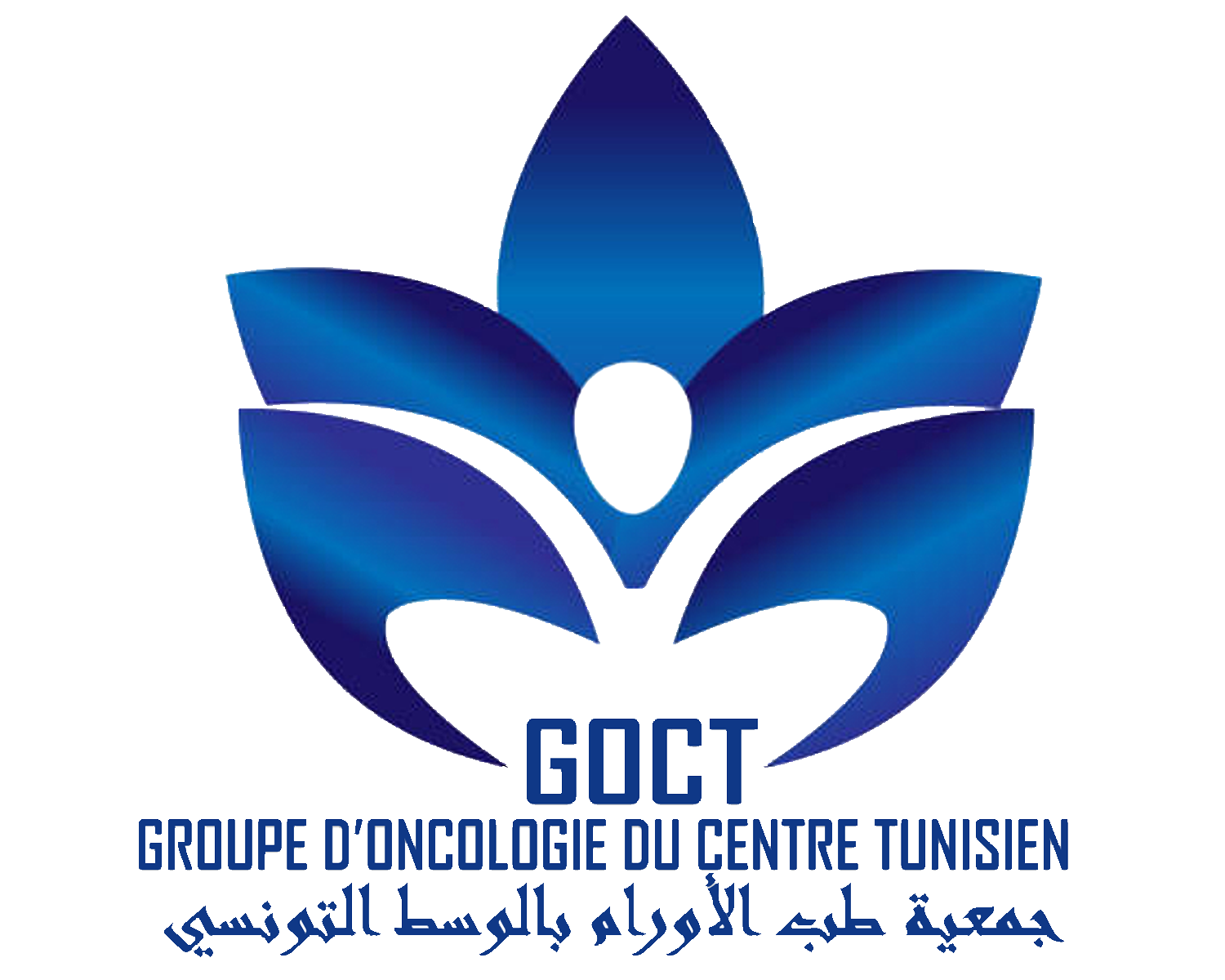 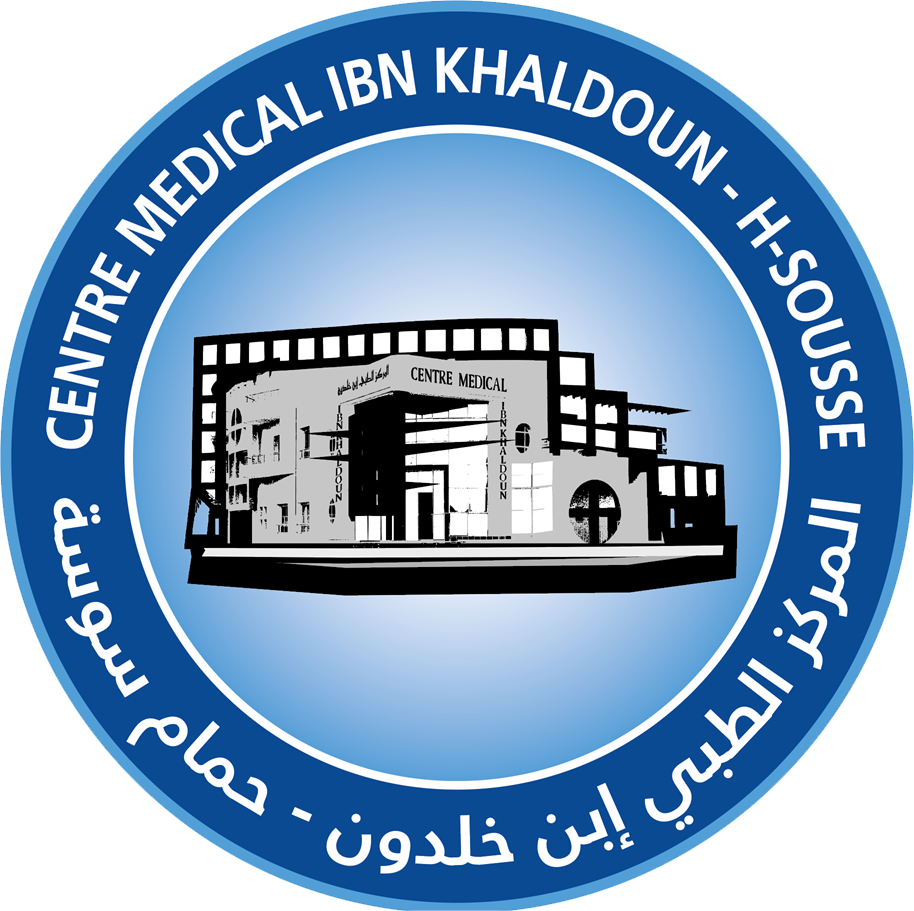 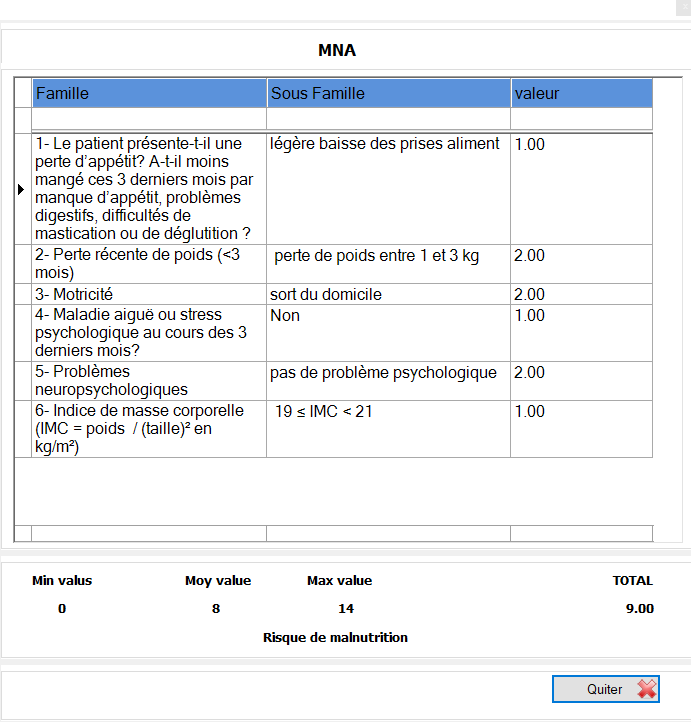 Mini Nutritional Assessment
22/11/2024
27 ème Congrès National de Cancérologie et de Radiothérapie          2ème Congrès d’oncogériatrie de la méditerranée COME 2
12
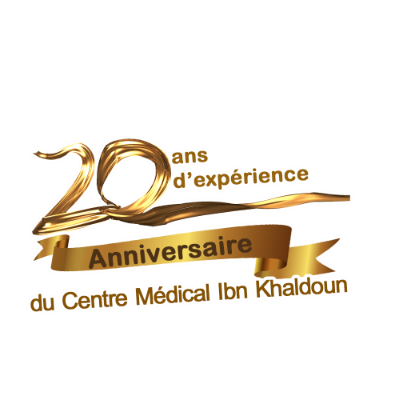 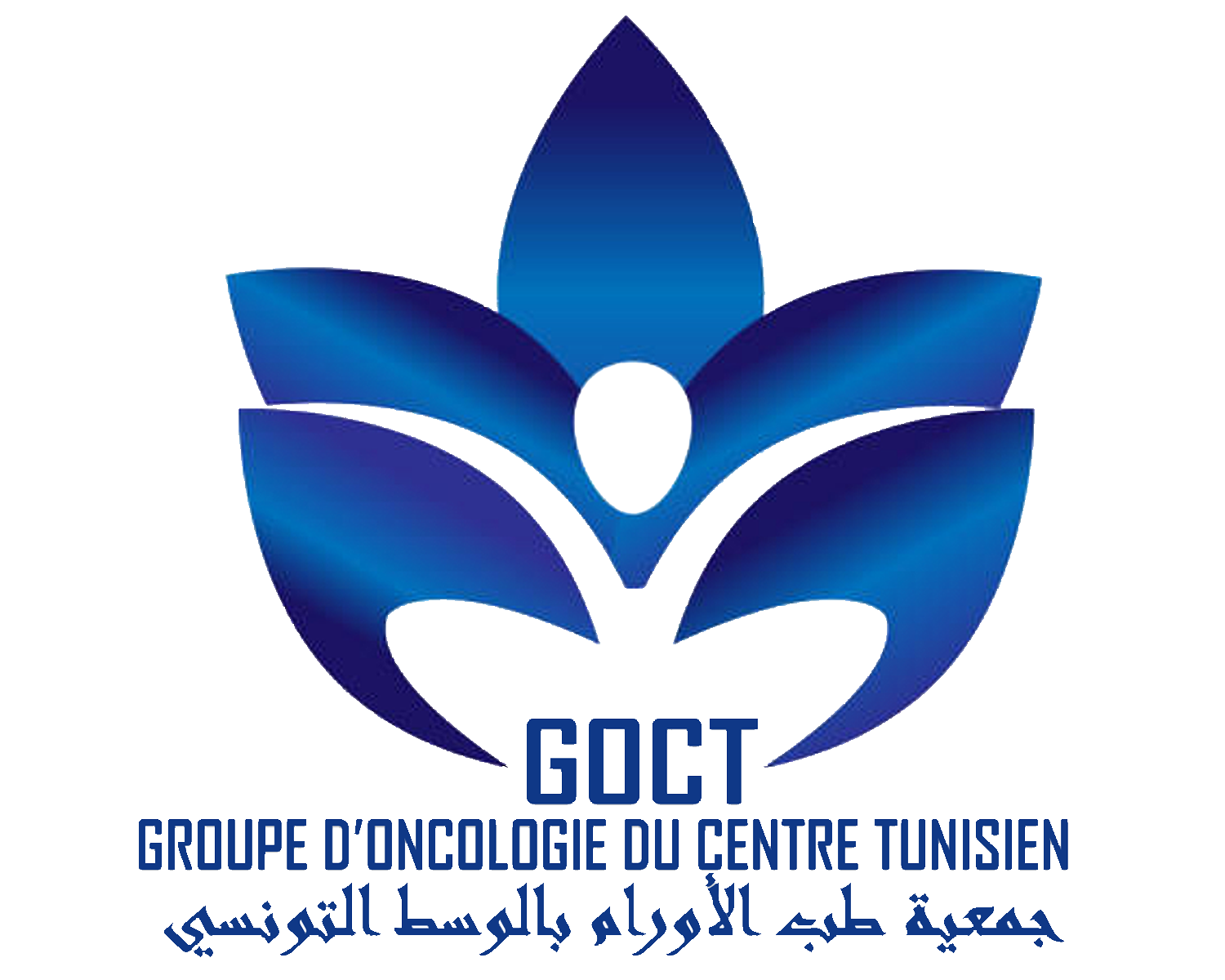 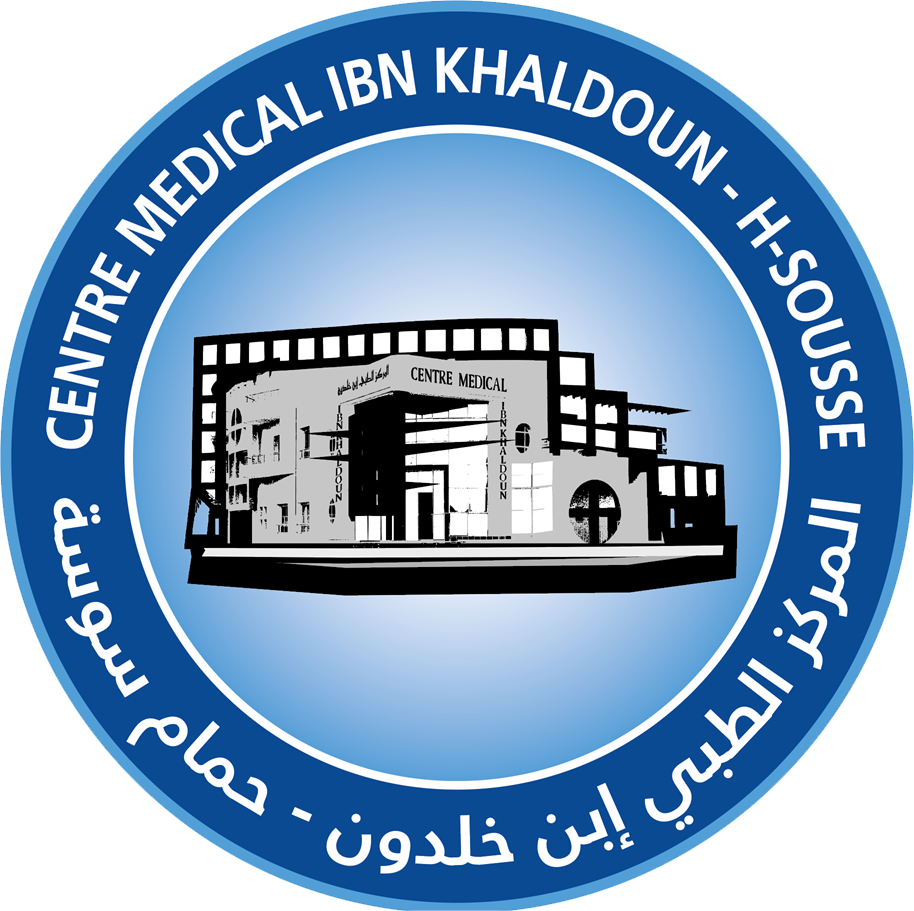 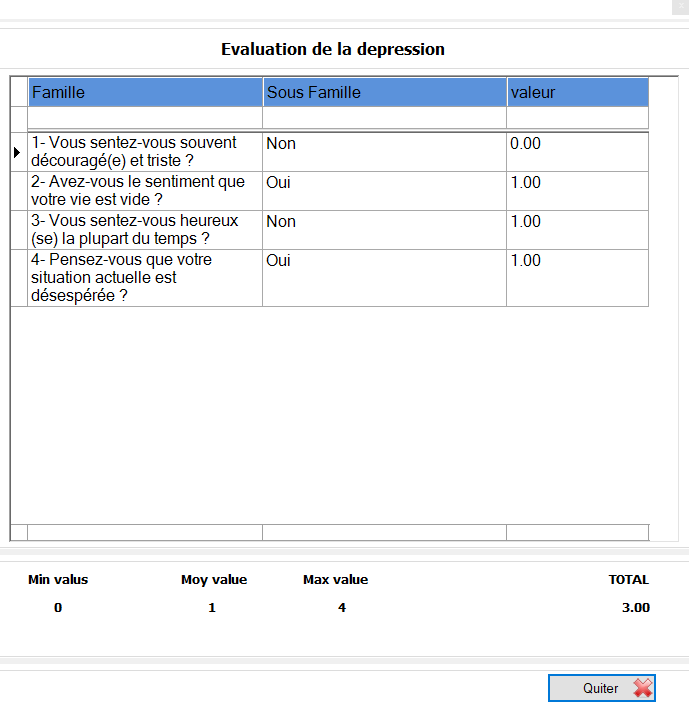 Mini GDS
43%
22/11/2024
27 ème Congrès National de Cancérologie et de Radiothérapie          2ème Congrès d’oncogériatrie de la méditerranée COME 2
13
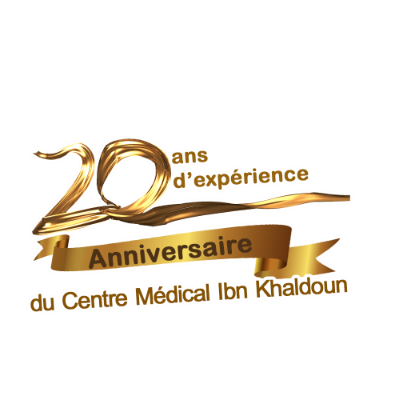 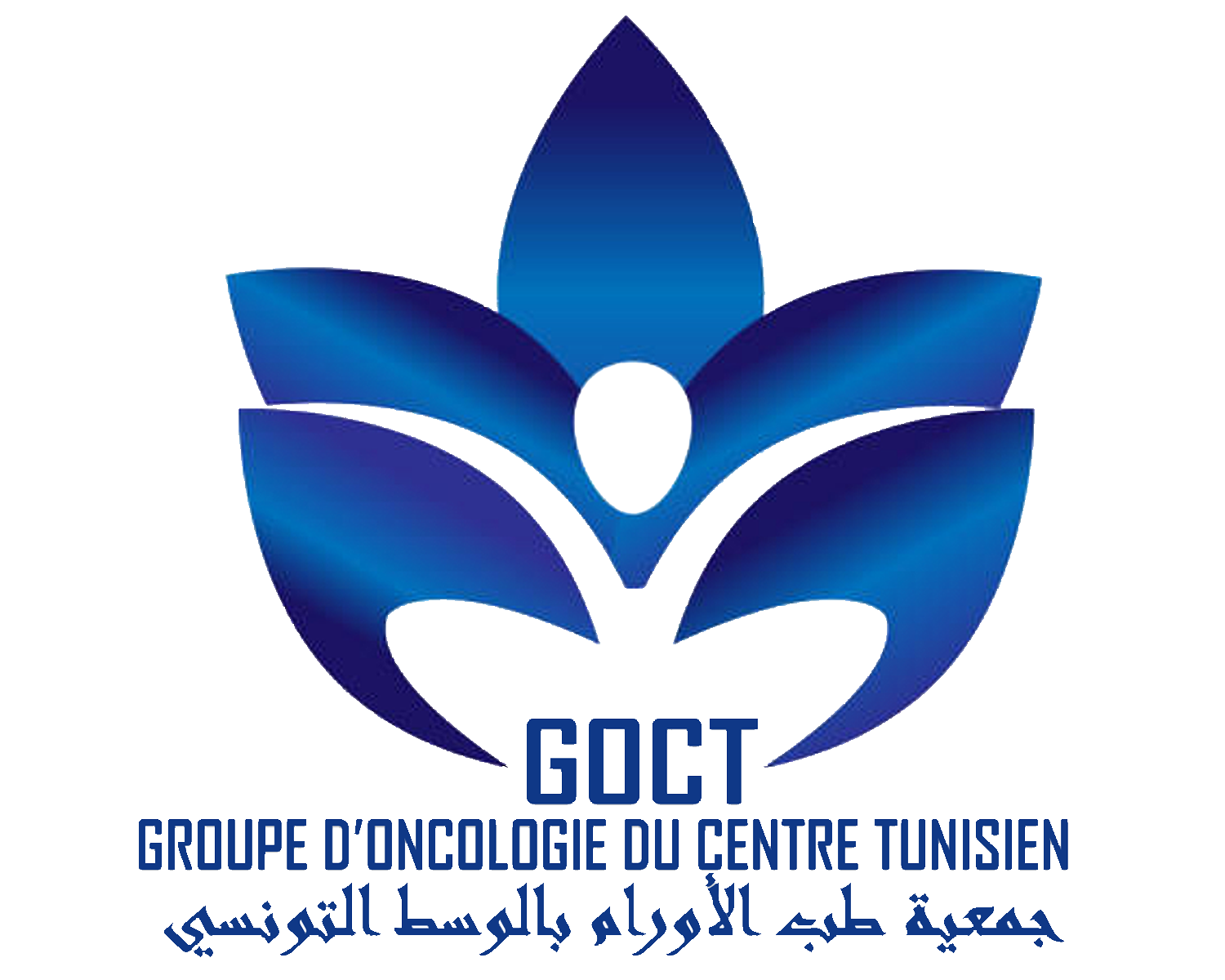 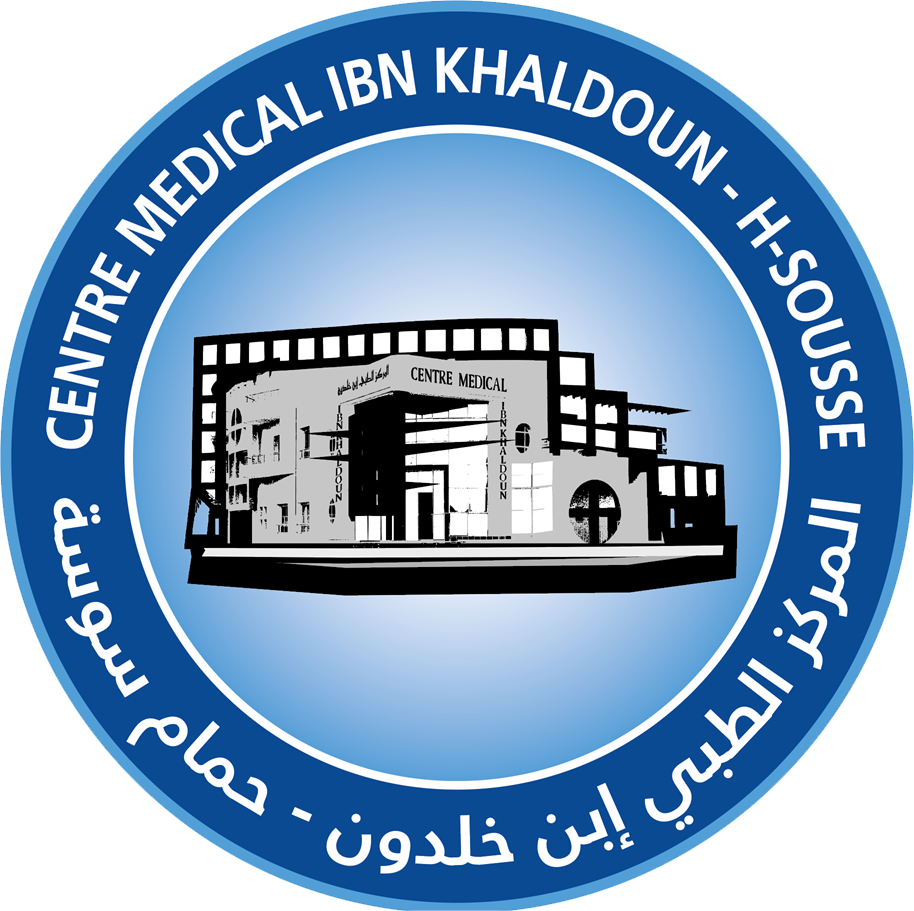 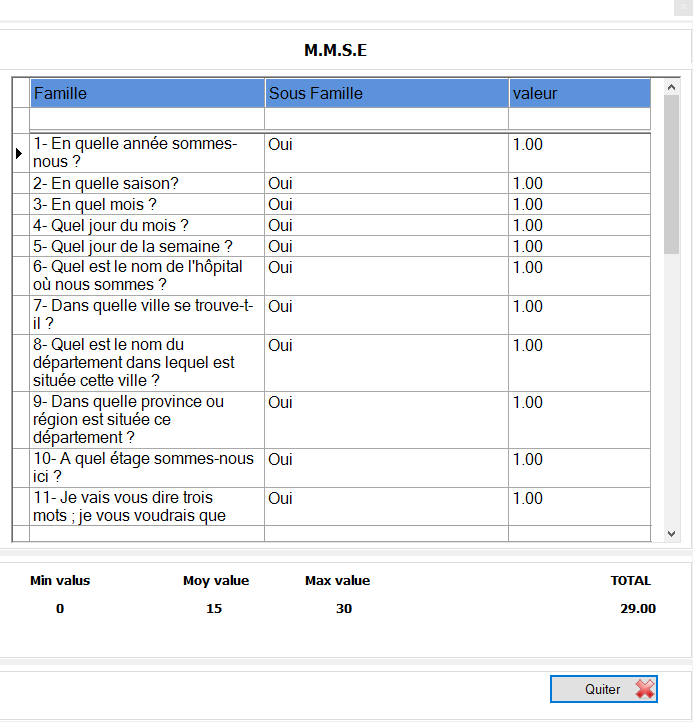 MINI-MENTAL STATE EXAMINATION (MMSE)
22/11/2024
27 ème Congrès National de Cancérologie et de Radiothérapie          2ème Congrès d’oncogériatrie de la méditerranée COME 2
14
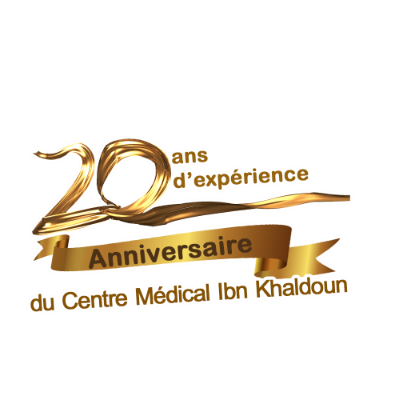 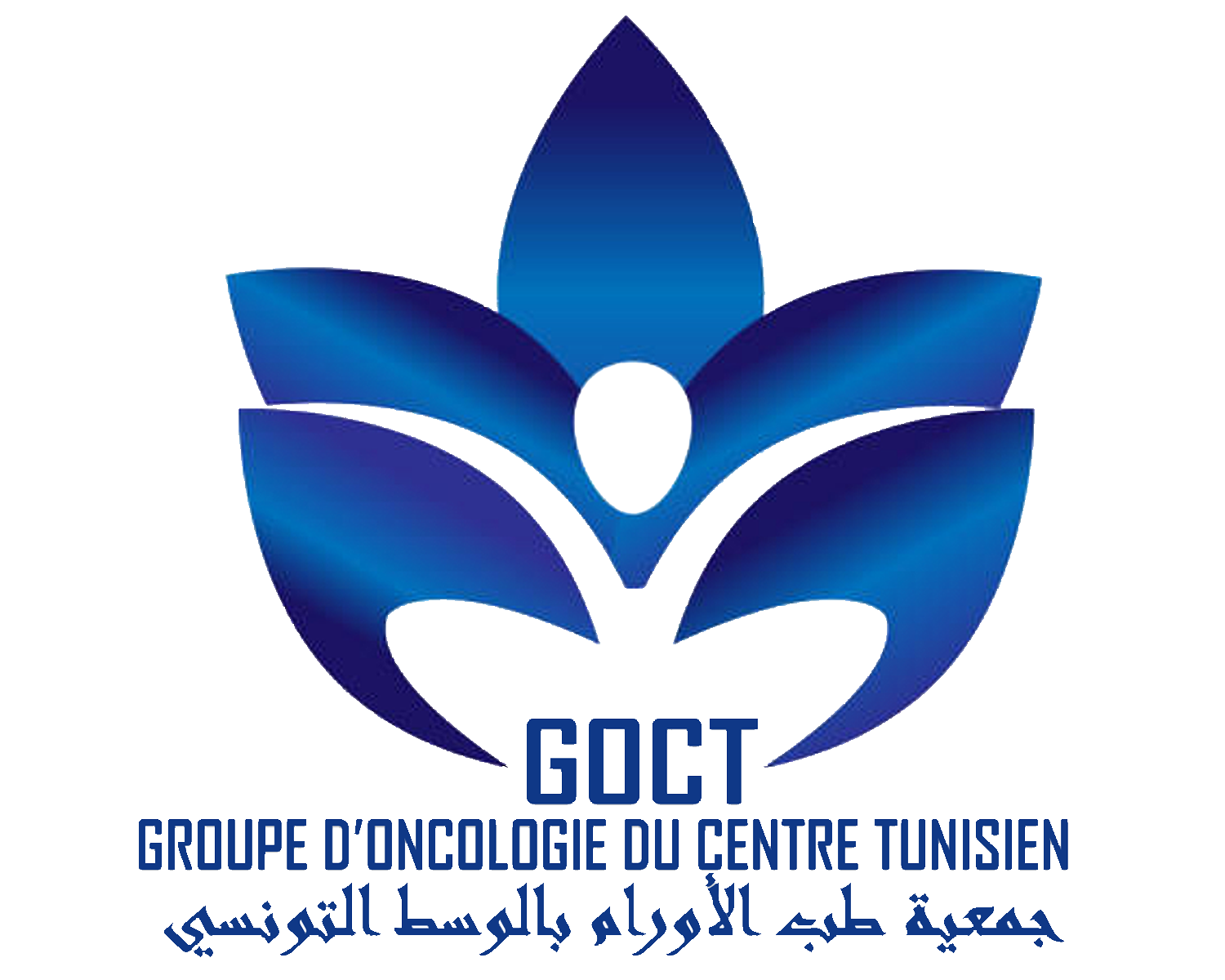 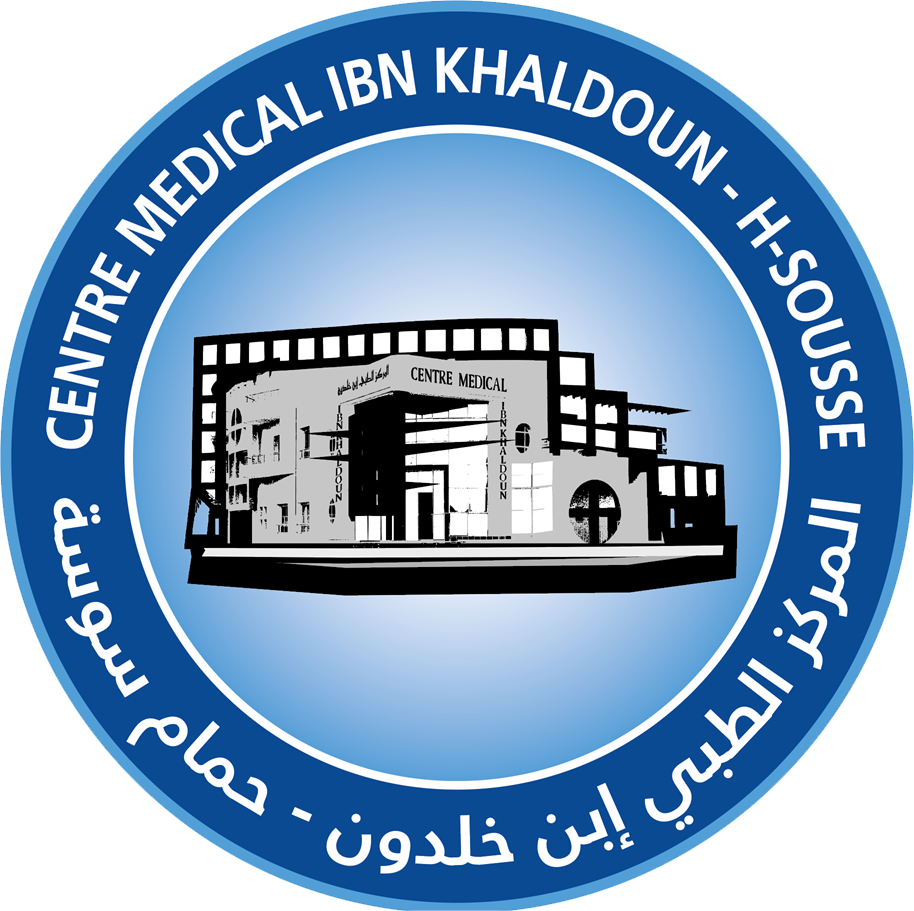 Activities of Daily Living (ADL) de Katz
ADL
Interprétation: Cette échelle permet de quantifier l'autonomie d'une PA. 
Plus le score est bas, plus le sujet âgé  est dépendant.
22/11/2024
27 ème Congrès National de Cancérologie et de Radiothérapie          2ème Congrès d’oncogériatrie de la méditerranée COME 2
15
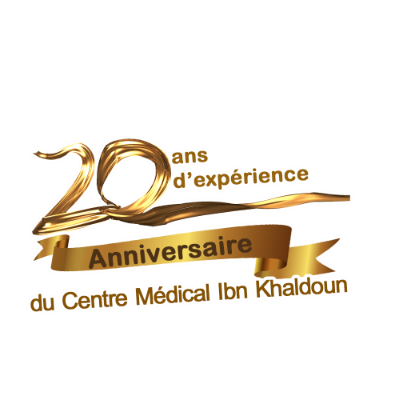 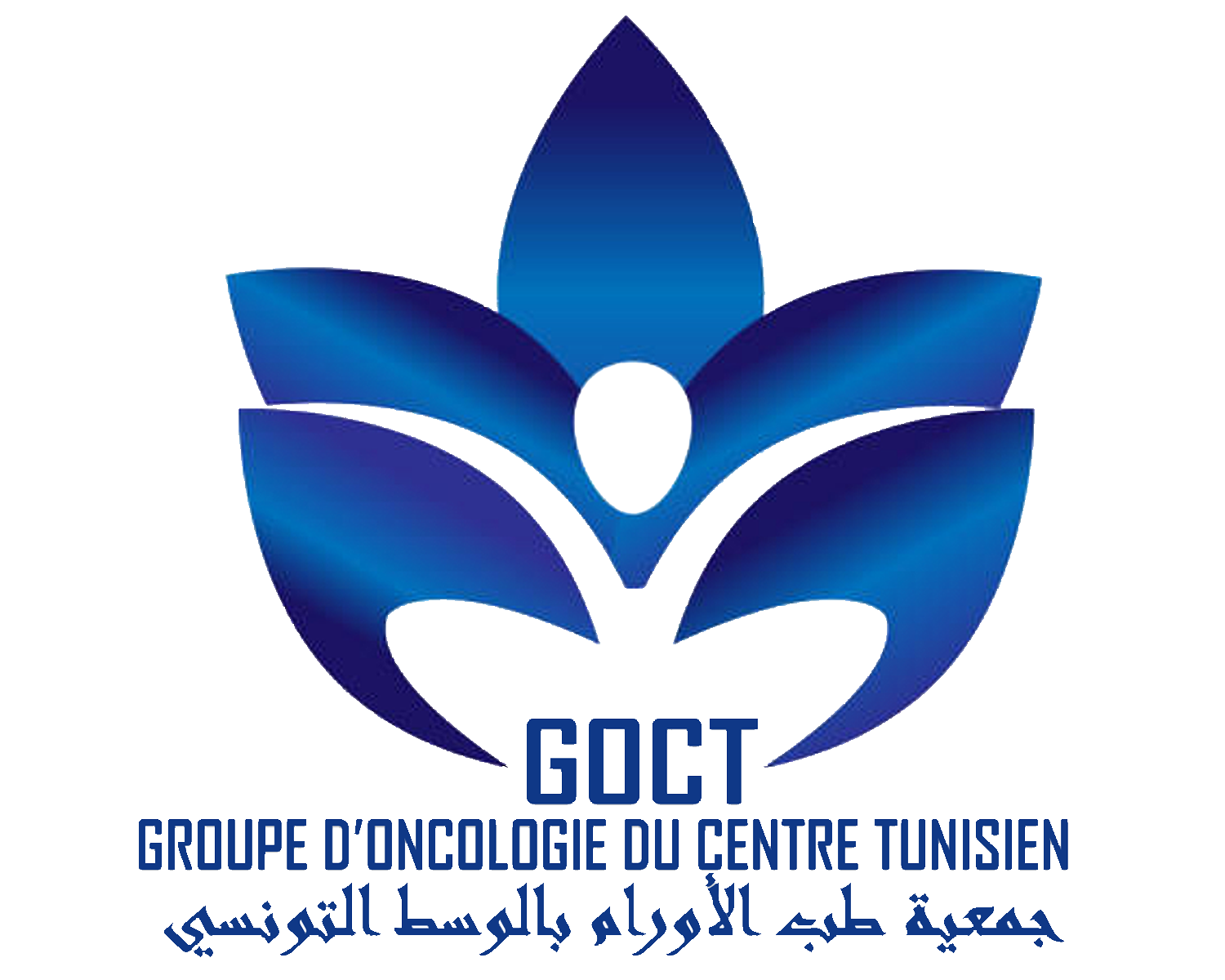 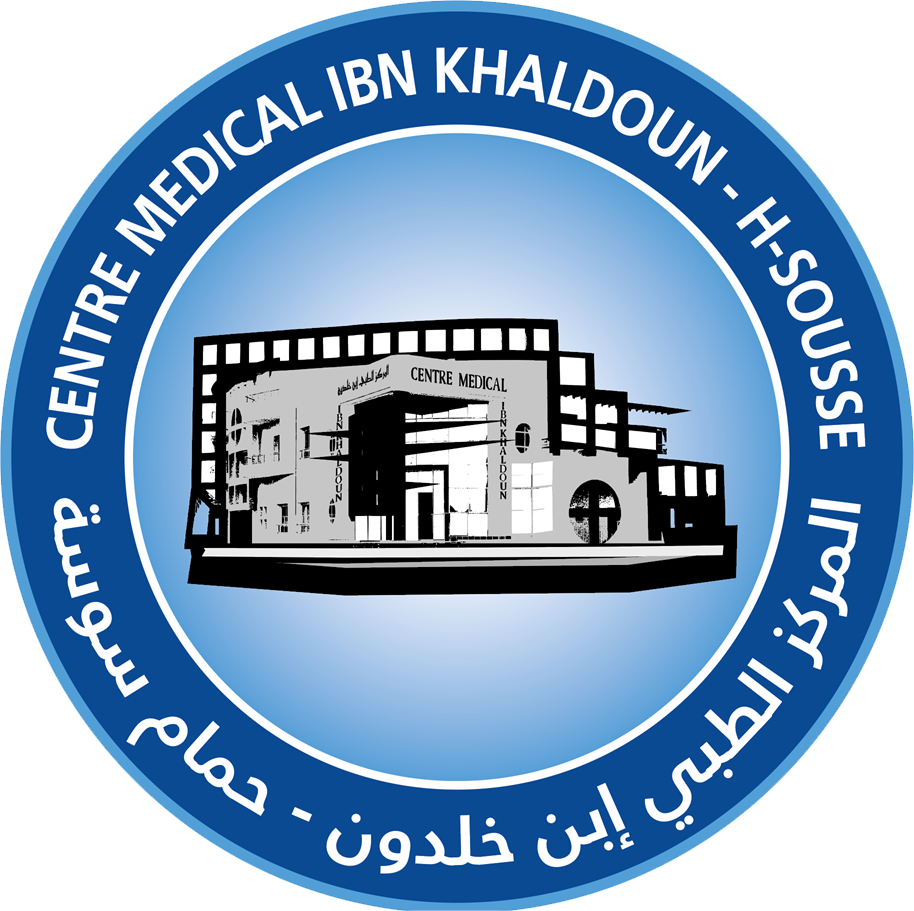 Instrumental Activities of Daily Living (IADL) de Lawton
IADL
Interprétation. L'étude des IADL est une évaluation plus fine de la dépendance et de la perte d'autonomie, elle est utile chez les personnes ayant une dépendance modérée et vivant à domicile. Plus le score IADL est bas, plus l'individu est dépendant.
22/11/2024
27 ème Congrès National de Cancérologie et de Radiothérapie          2ème Congrès d’oncogériatrie de la méditerranée COME 2
16
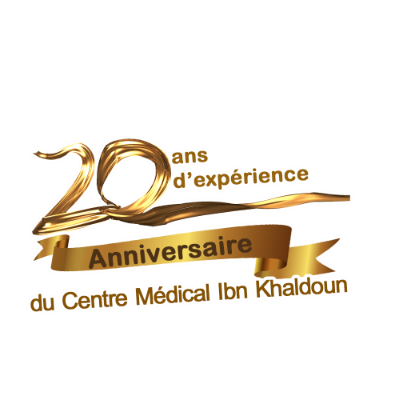 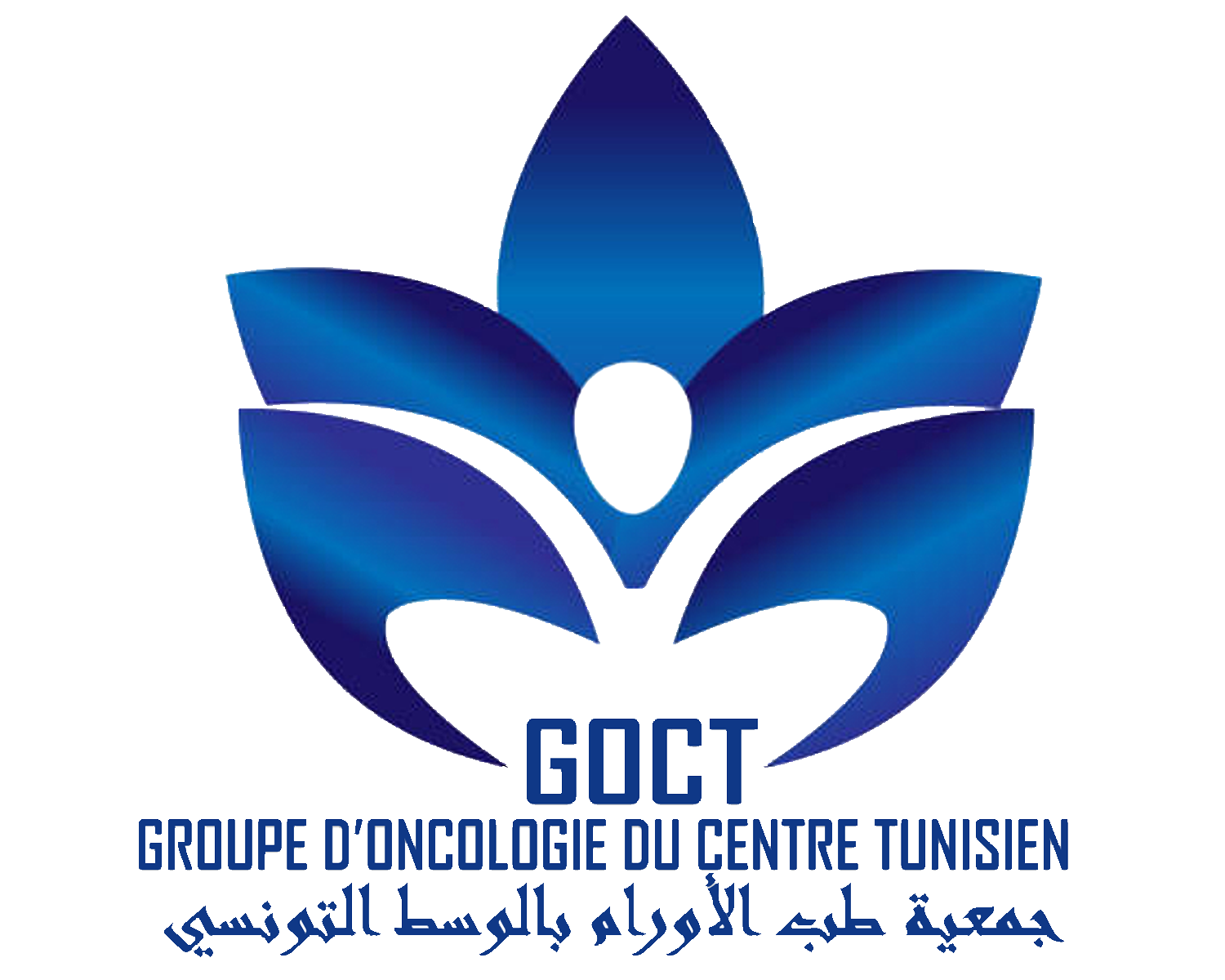 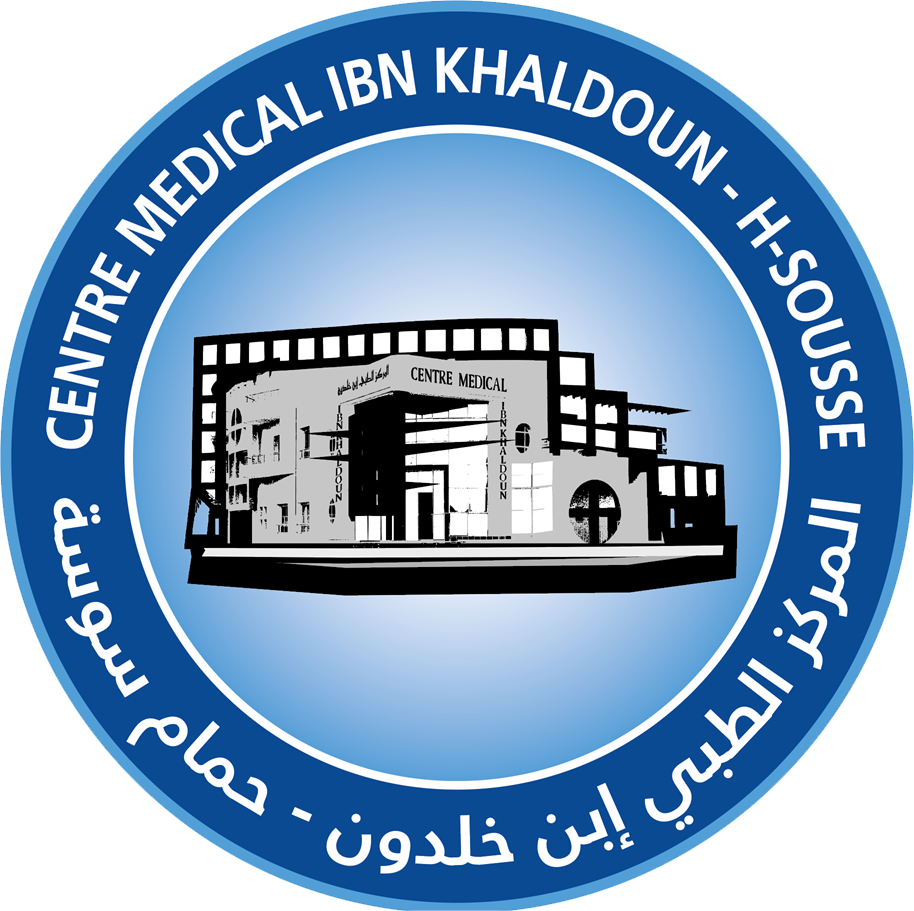 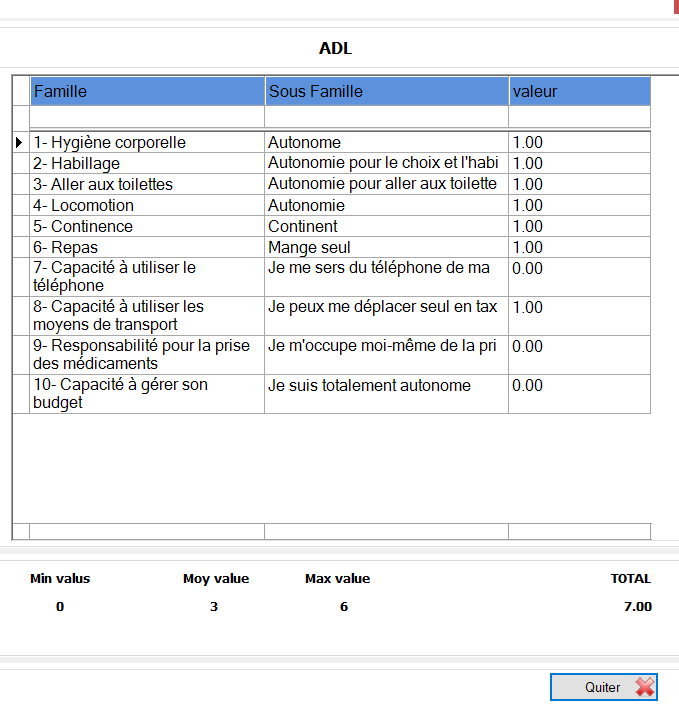 /  IADL
73%
ADL / IADL
26%
31%
1%
1-5
0
6
61%
31%
8%
0
2-3
4
22/11/2024
27 ème Congrès National de Cancérologie et de Radiothérapie          2ème Congrès d’oncogériatrie de la méditerranée COME 2
17
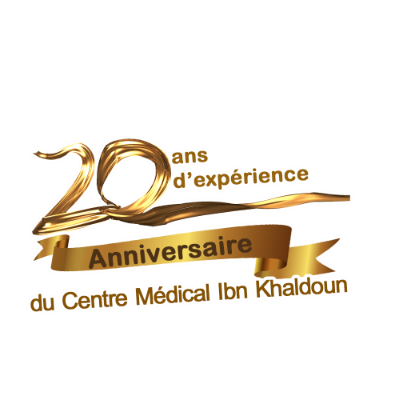 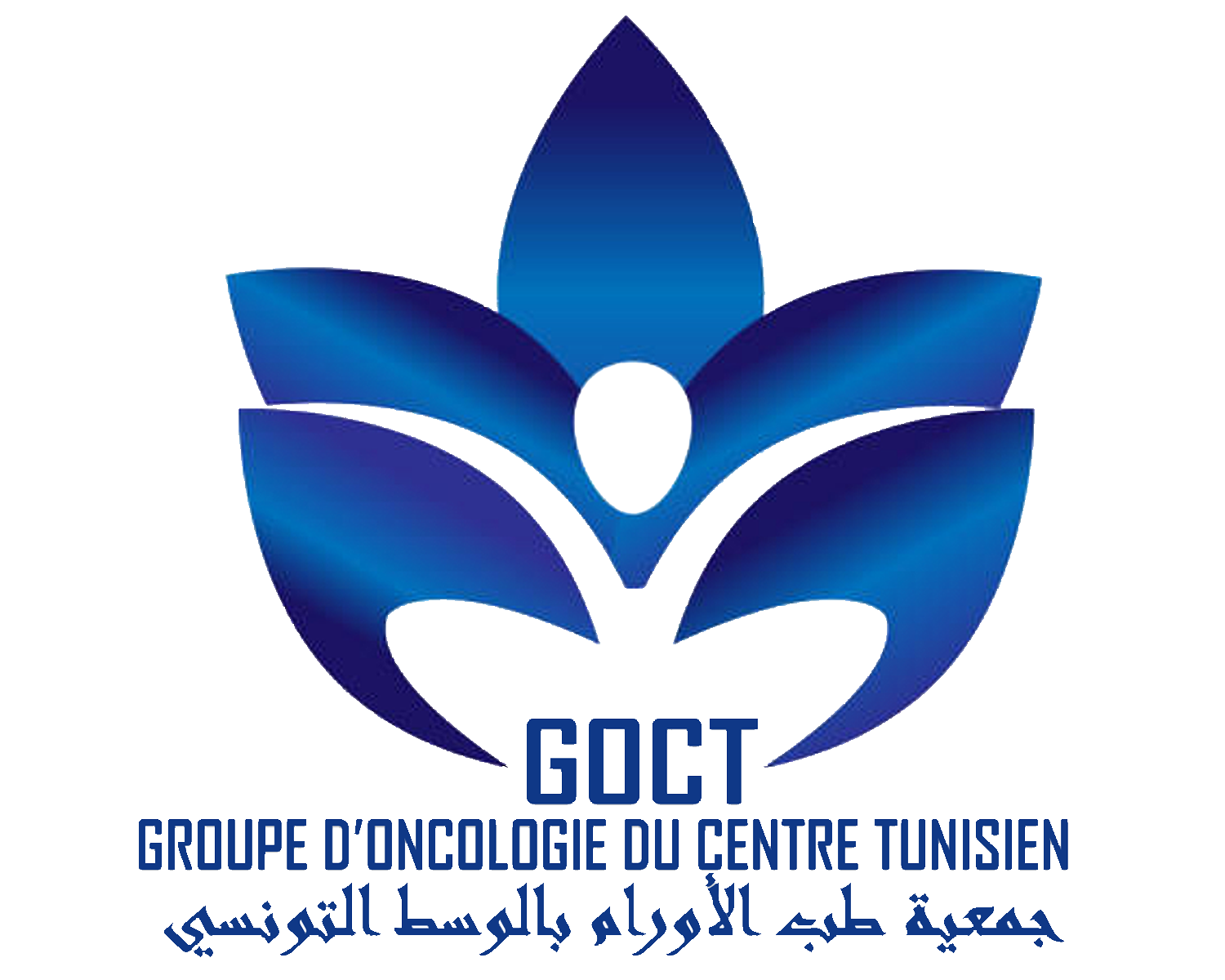 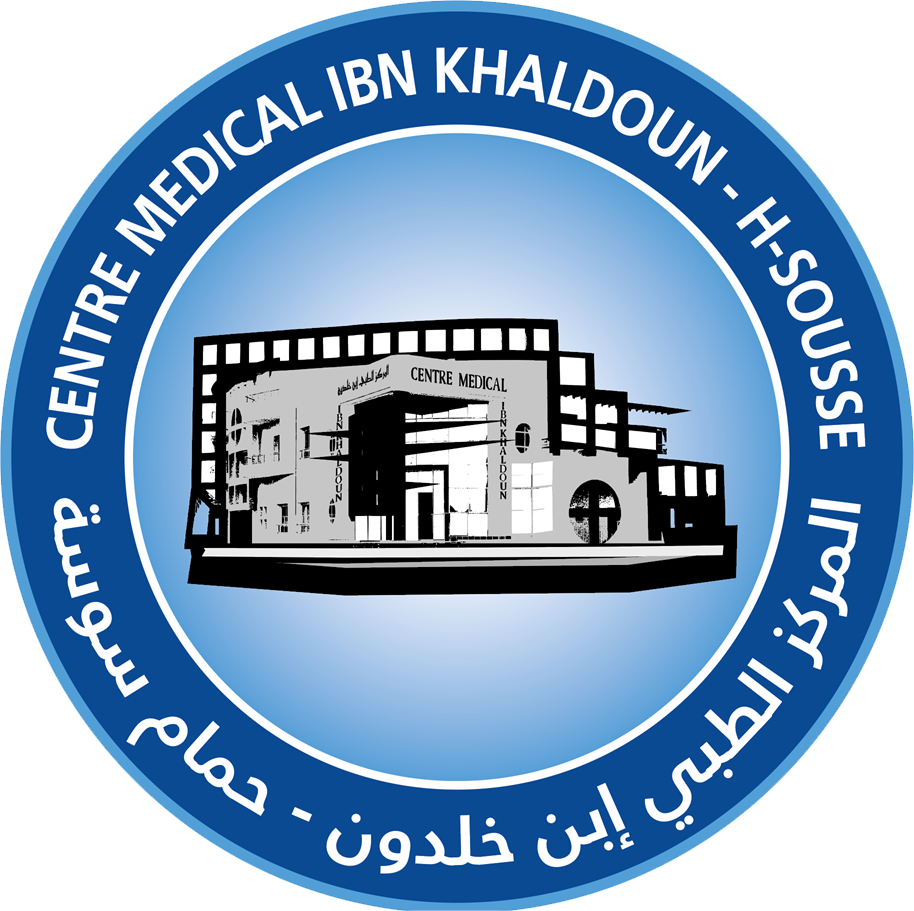 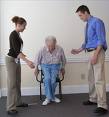 Evalue marche et équilibre
Séquences chronométrées:
Se lever d’une chaise  
Marcher sur 3 m 
Faire demi-tour 
Retourner s’asseoir
G.A.G
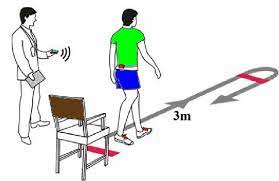 > 20 s
22/11/2024
27 ème Congrès National de Cancérologie et de Radiothérapie          2ème Congrès d’oncogériatrie de la méditerranée COME 2
18
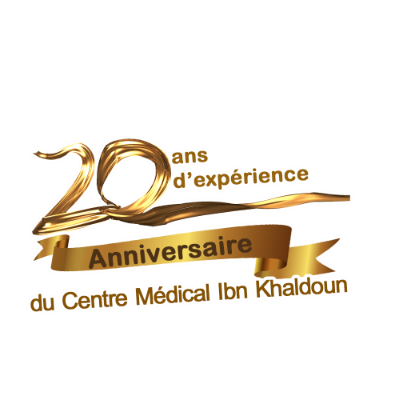 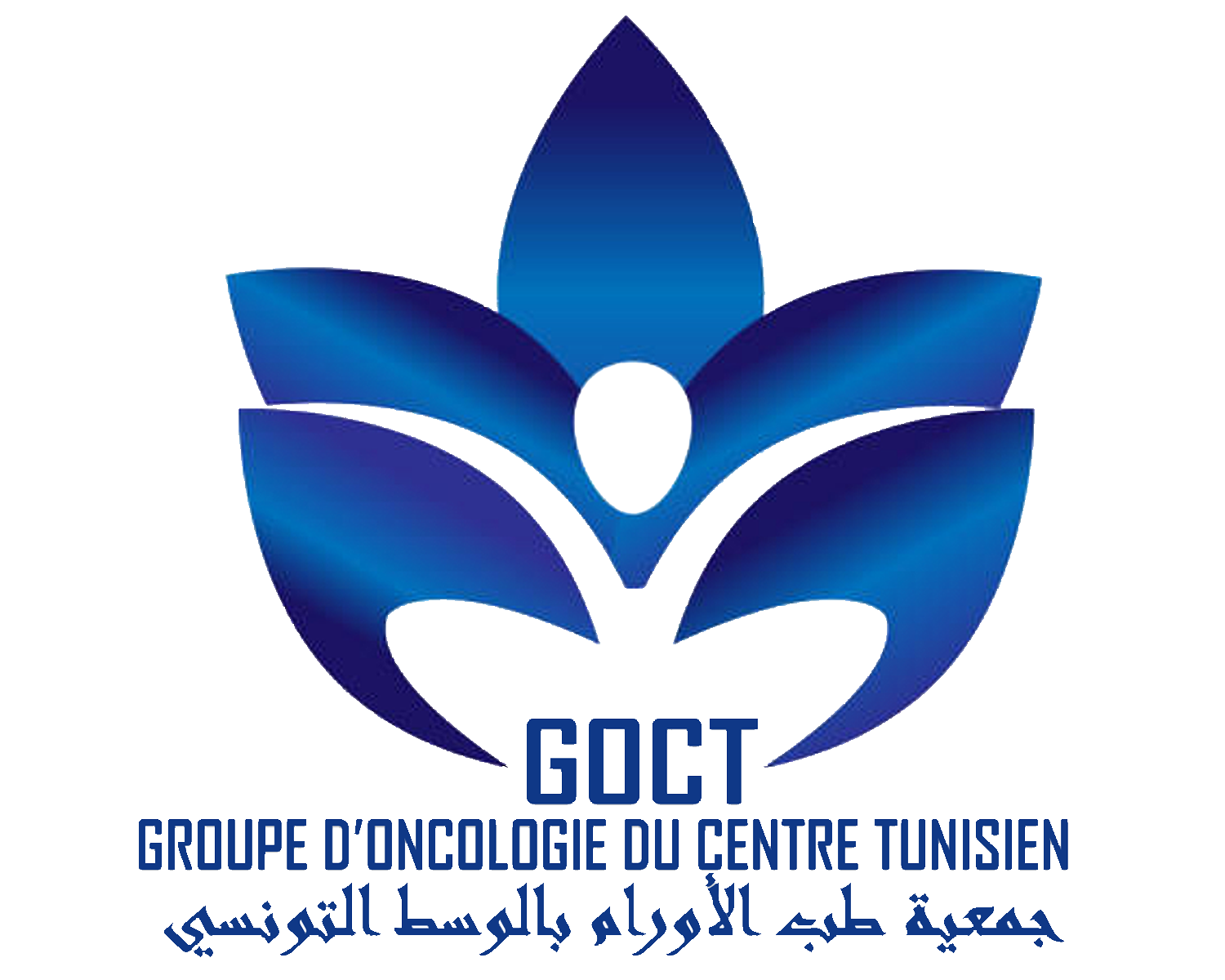 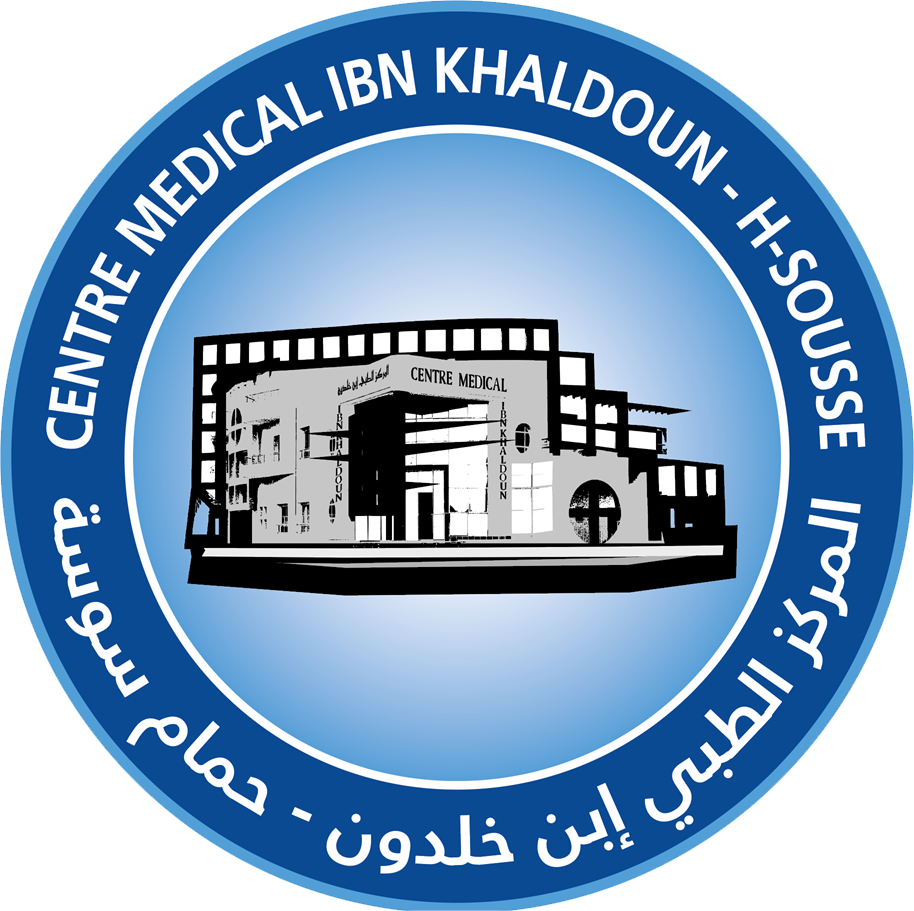 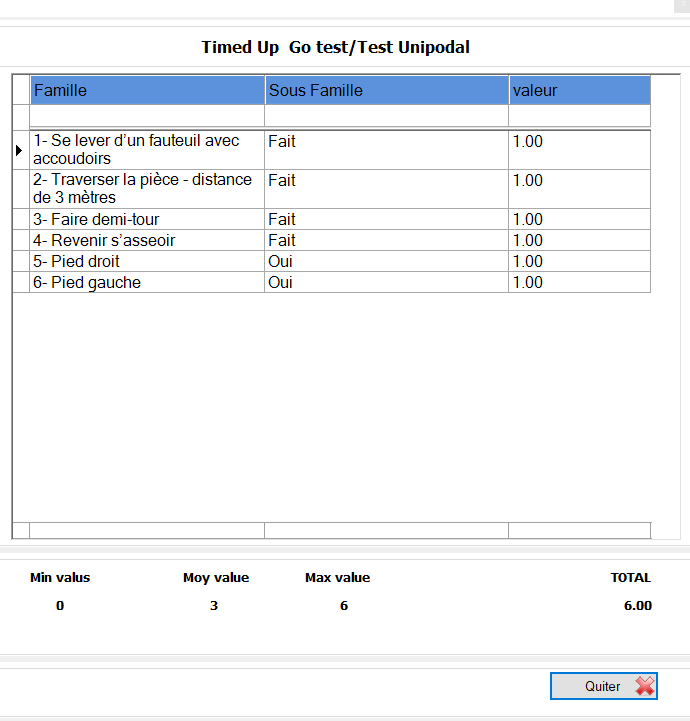 G.A.G
22/11/2024
27 ème Congrès National de Cancérologie et de Radiothérapie          2ème Congrès d’oncogériatrie de la méditerranée COME 2
19
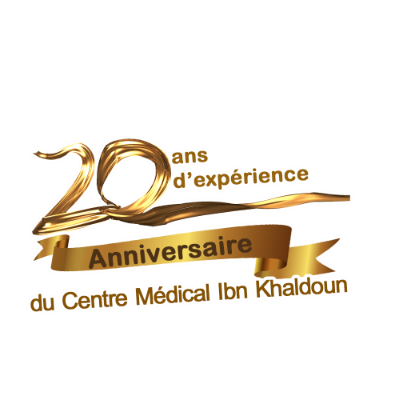 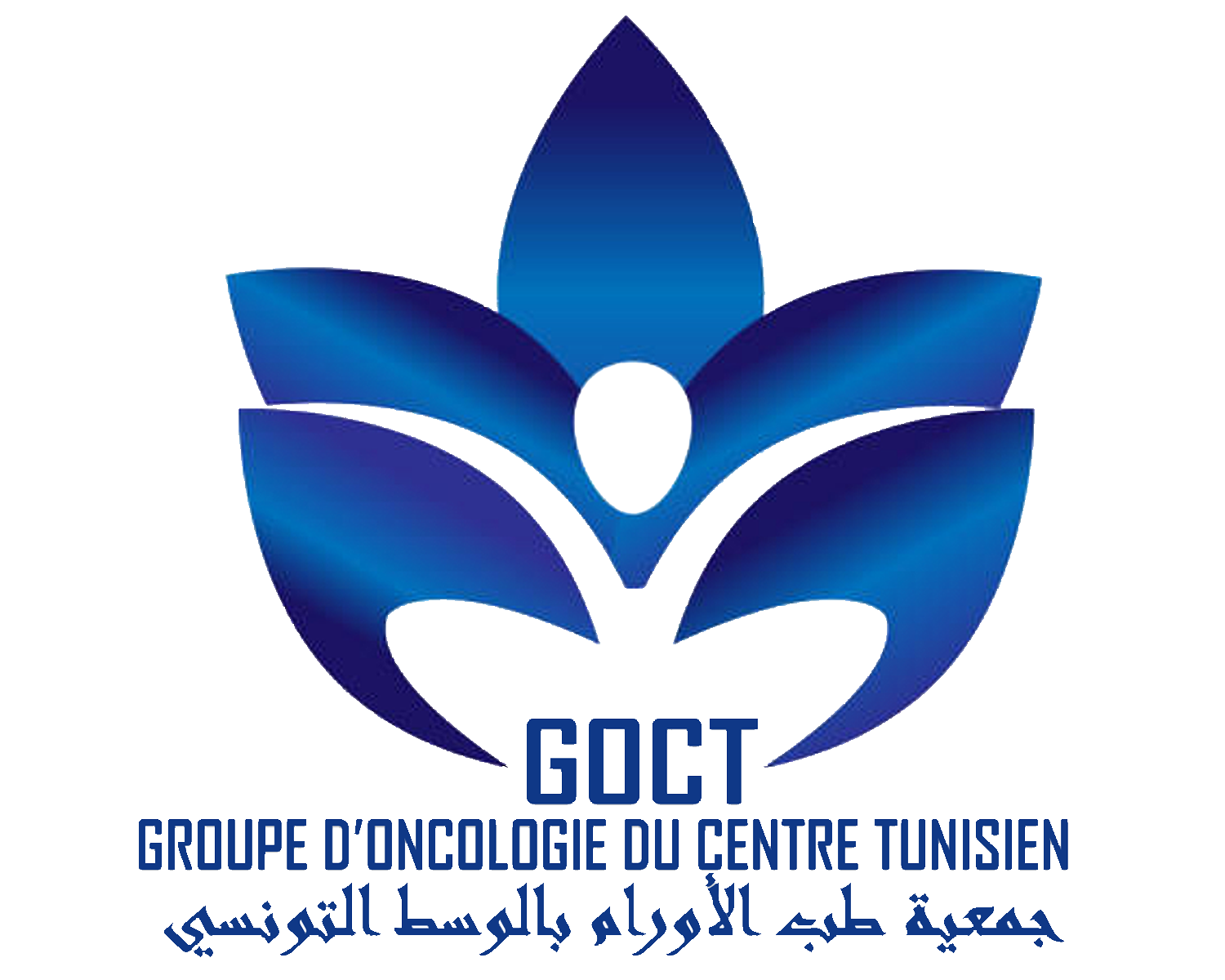 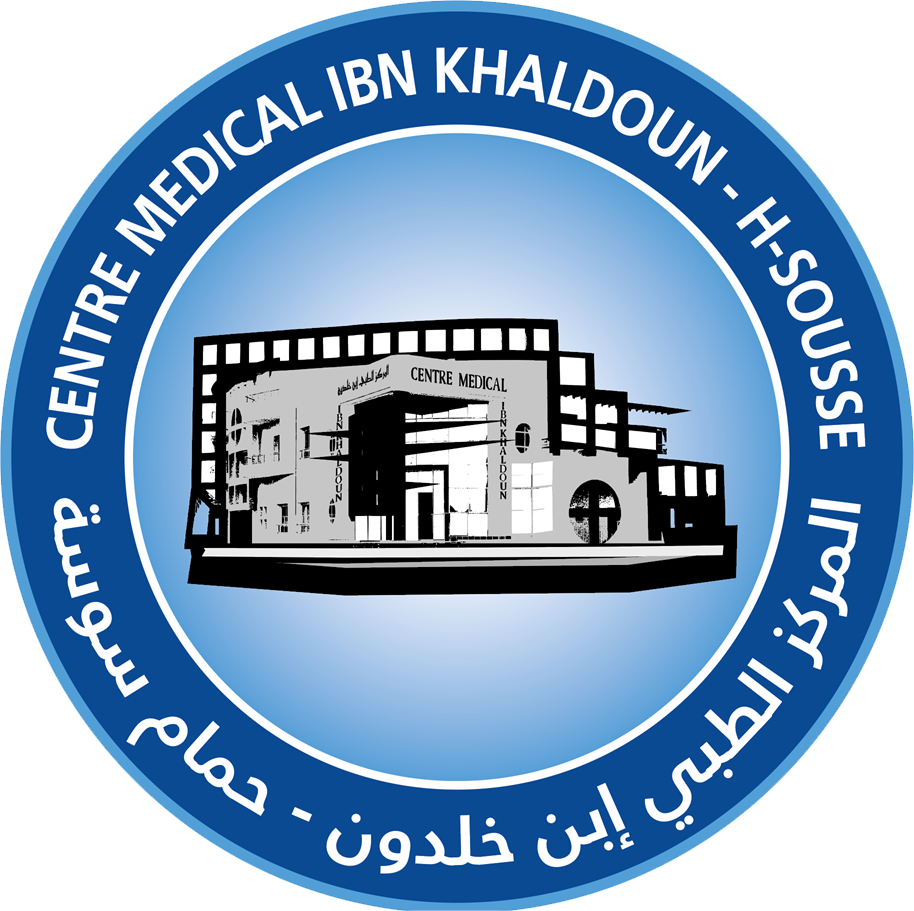 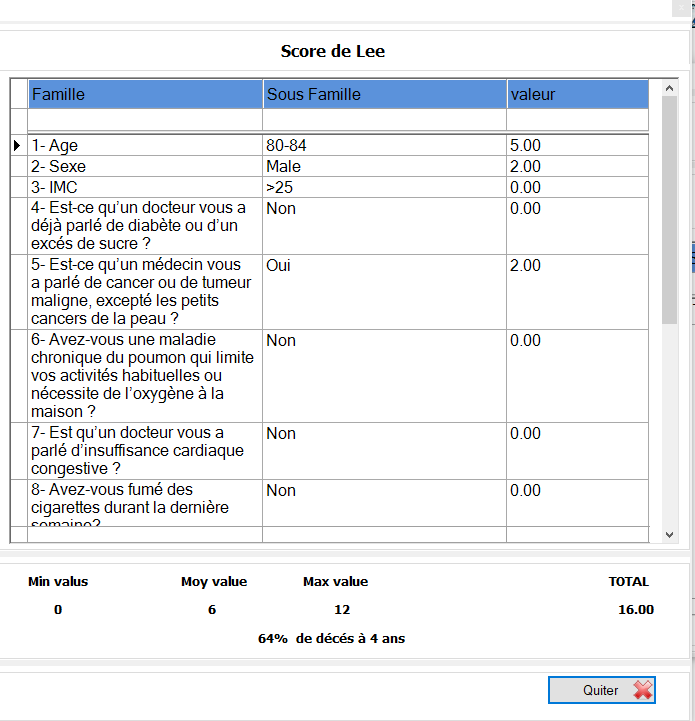 Score de Lee
22/11/2024
27 ème Congrès National de Cancérologie et de Radiothérapie          2ème Congrès d’oncogériatrie de la méditerranée COME 2
20
[Speaker Notes: 0_5 <4%   6_9<15%. 10_13<42% >14 =64%]
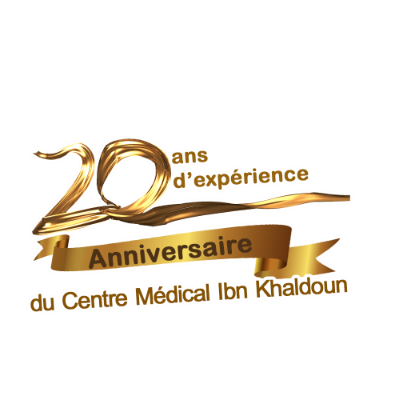 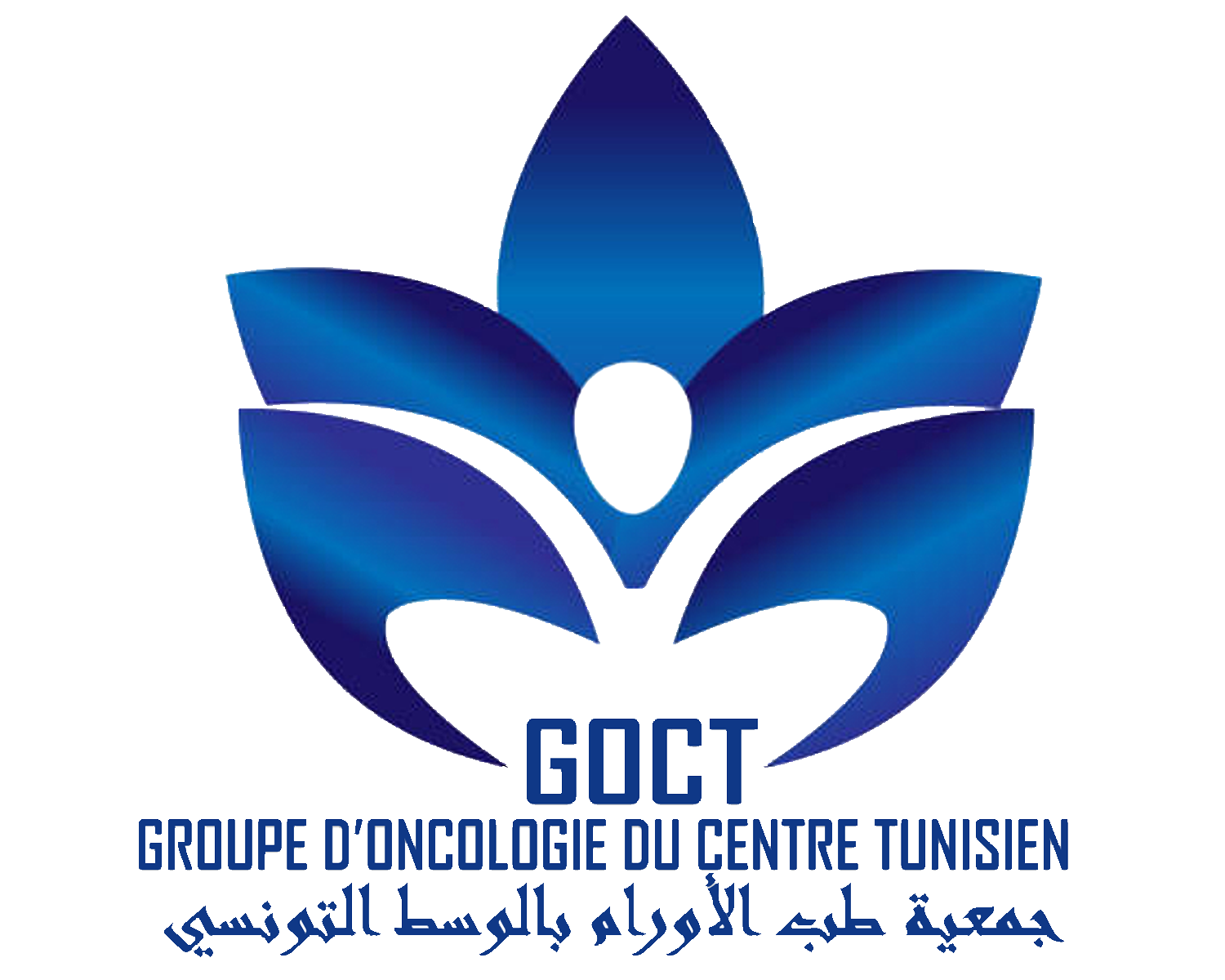 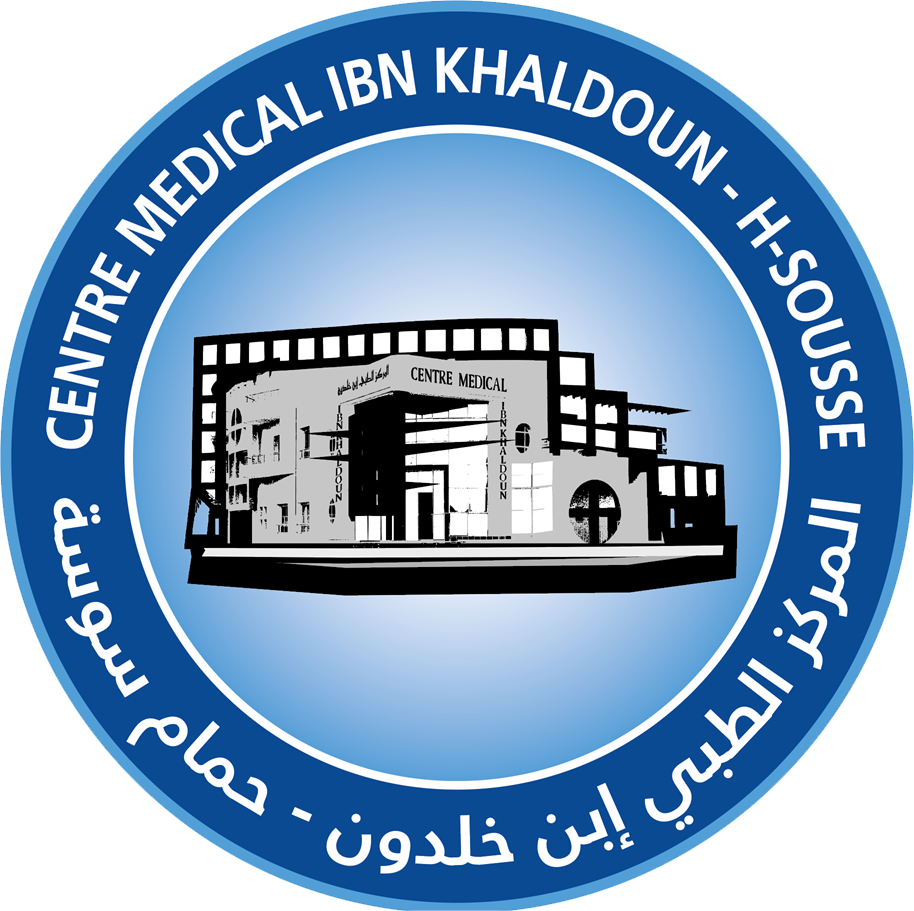 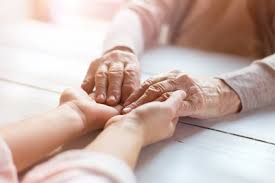 Merci pour votre attention
22/11/2024
27 ème Congrès National de Cancérologie et de Radiothérapie          2ème Congrès d’oncogériatrie de la méditerranée COME 2
21
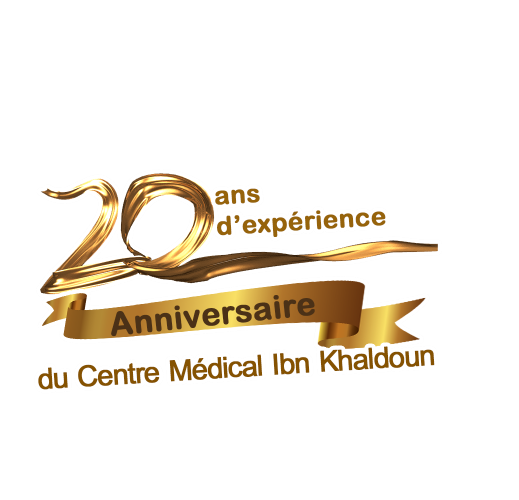 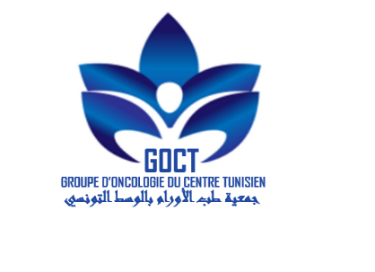 Remerciements
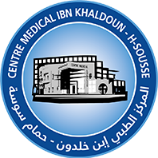 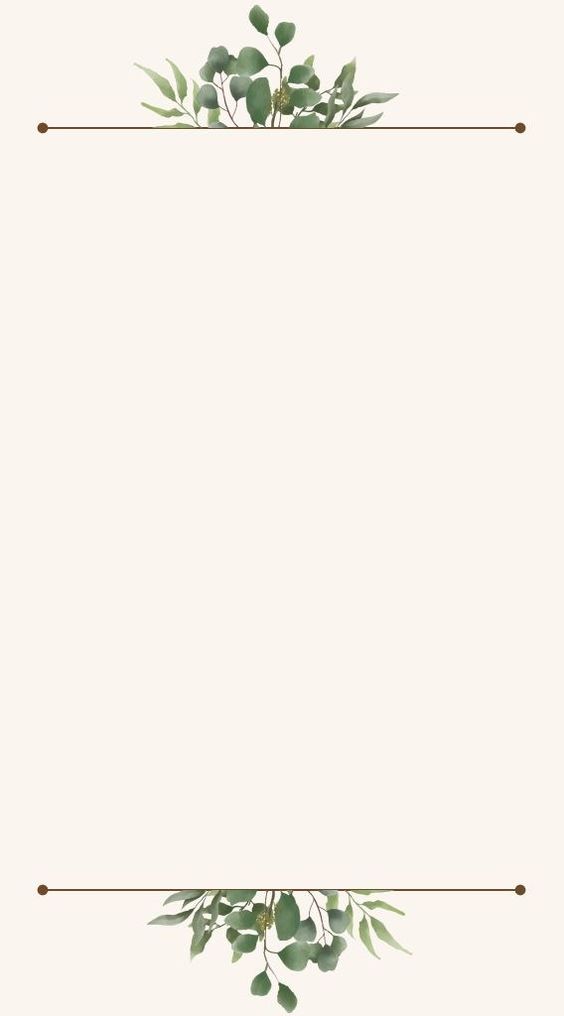 Wiem Ben Saad

Omar Gahbiche
22/11/2024
27 ème Congrès National de Cancérologie et de Radiothérapie          2ème Congrès d’oncogériatrie de la méditerranée COME 2
22